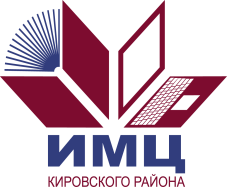 Государственное бюджетное учреждениедополнительного профессионального педагогического образованияцентр повышения квалификации специалистов «Информационно-методический центр»Кировского района Санкт-Петербурга
Творческая группа
школьных библиотекарей – творческая группа единомышленников
Собраться вместе – это начало.
Остаться вместе – это прогресс.
Работать вместе – это успех.
Генри Форд
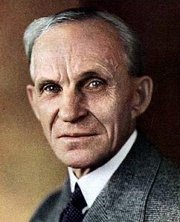 Наша дружная команда
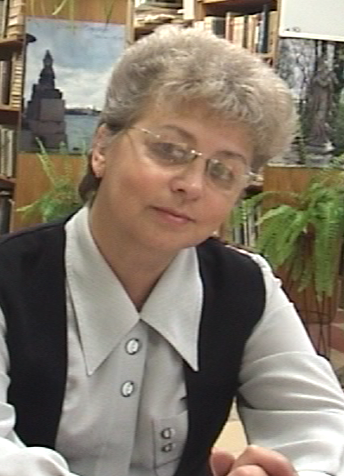 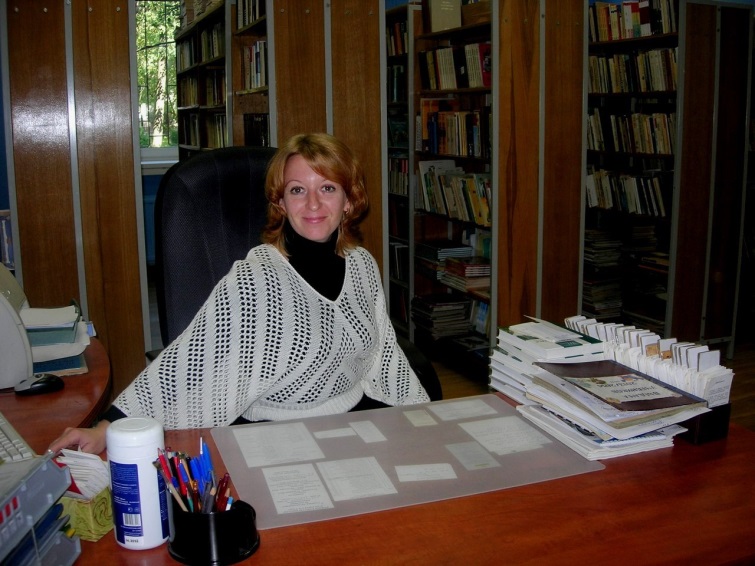 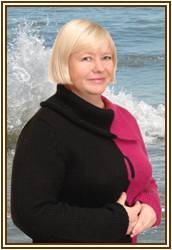 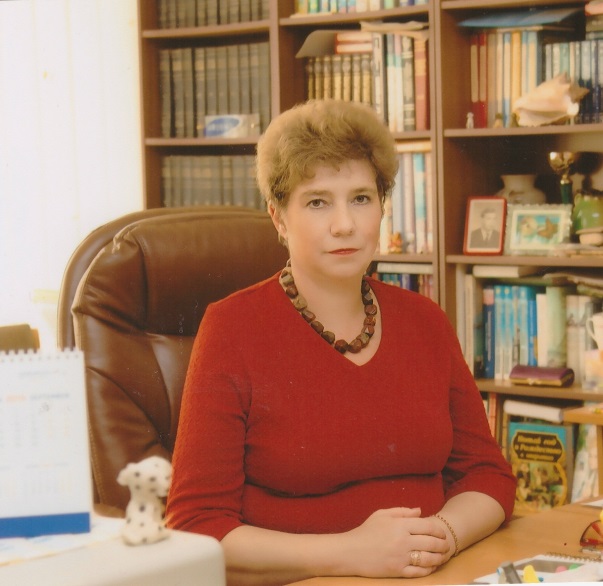 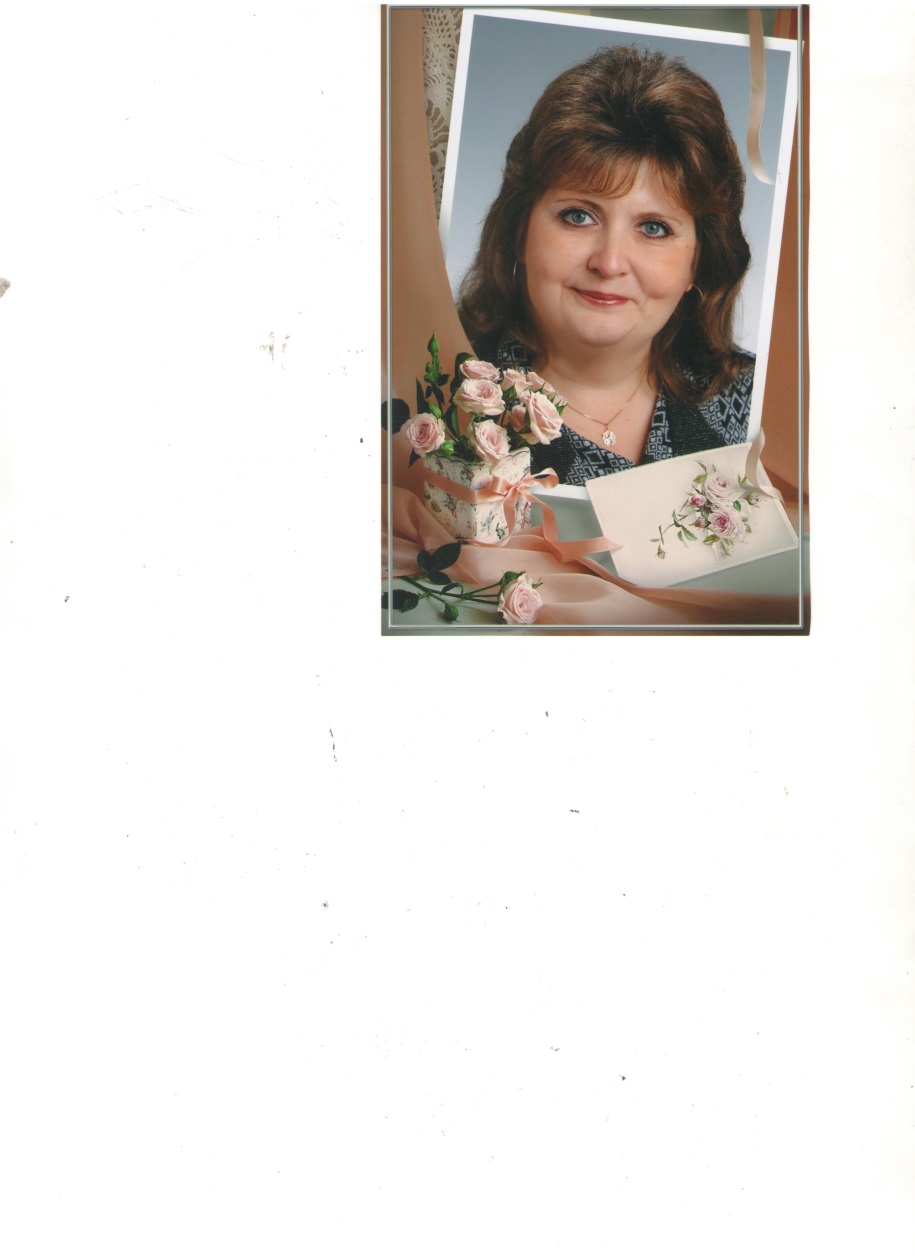 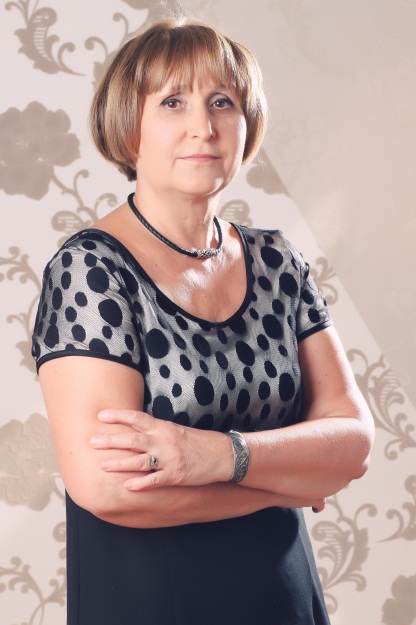 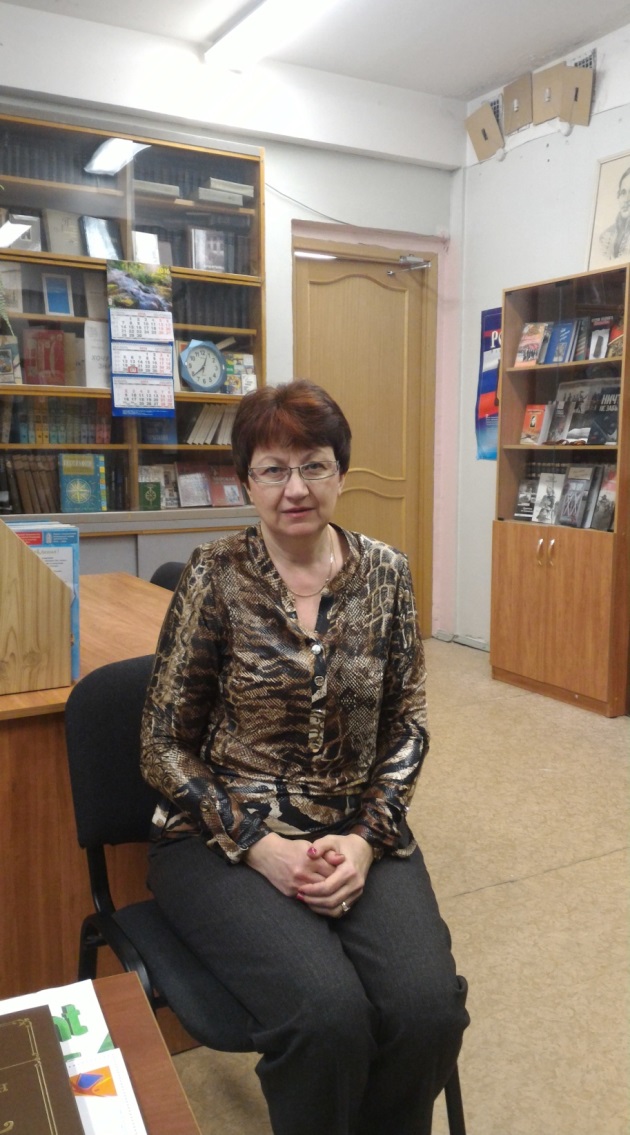 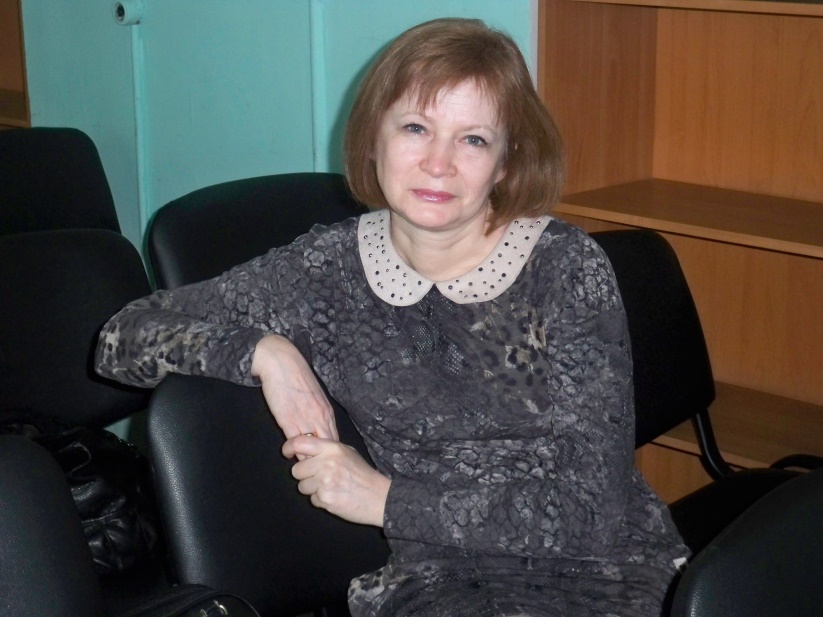 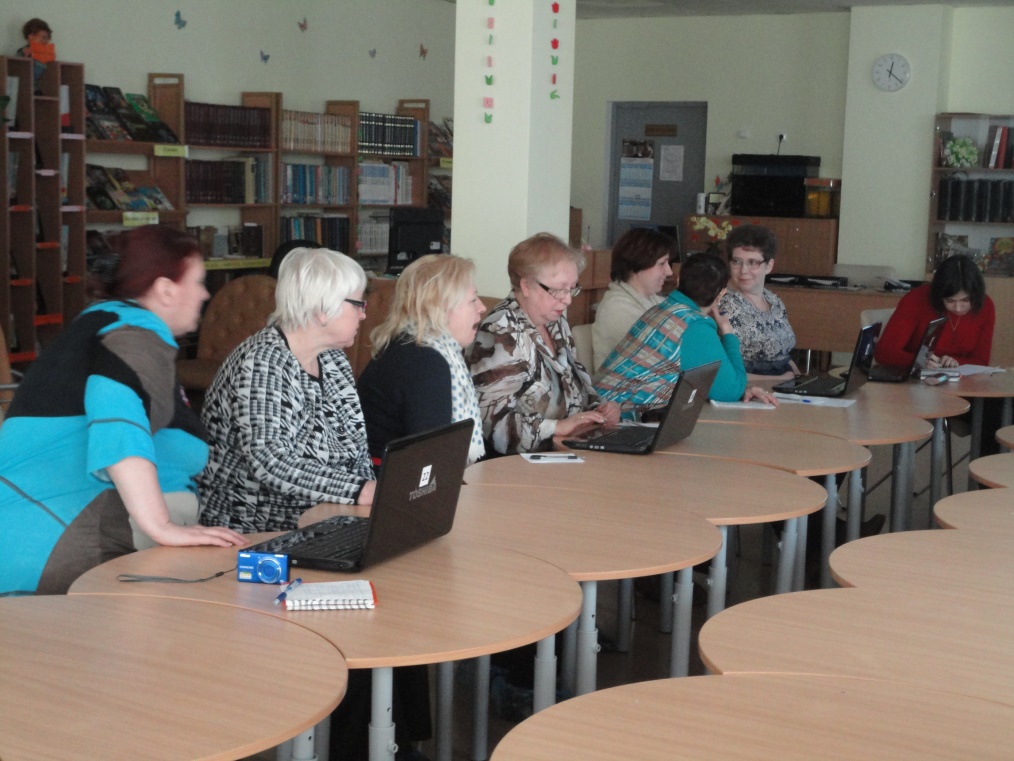 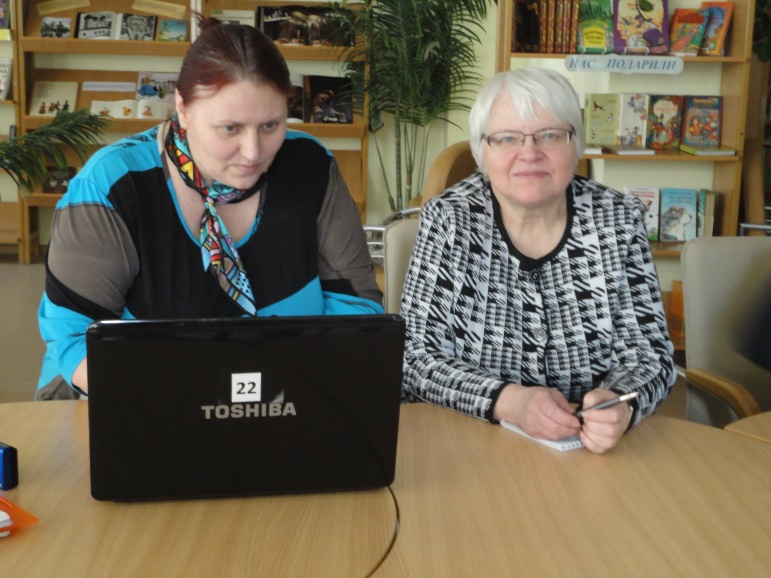 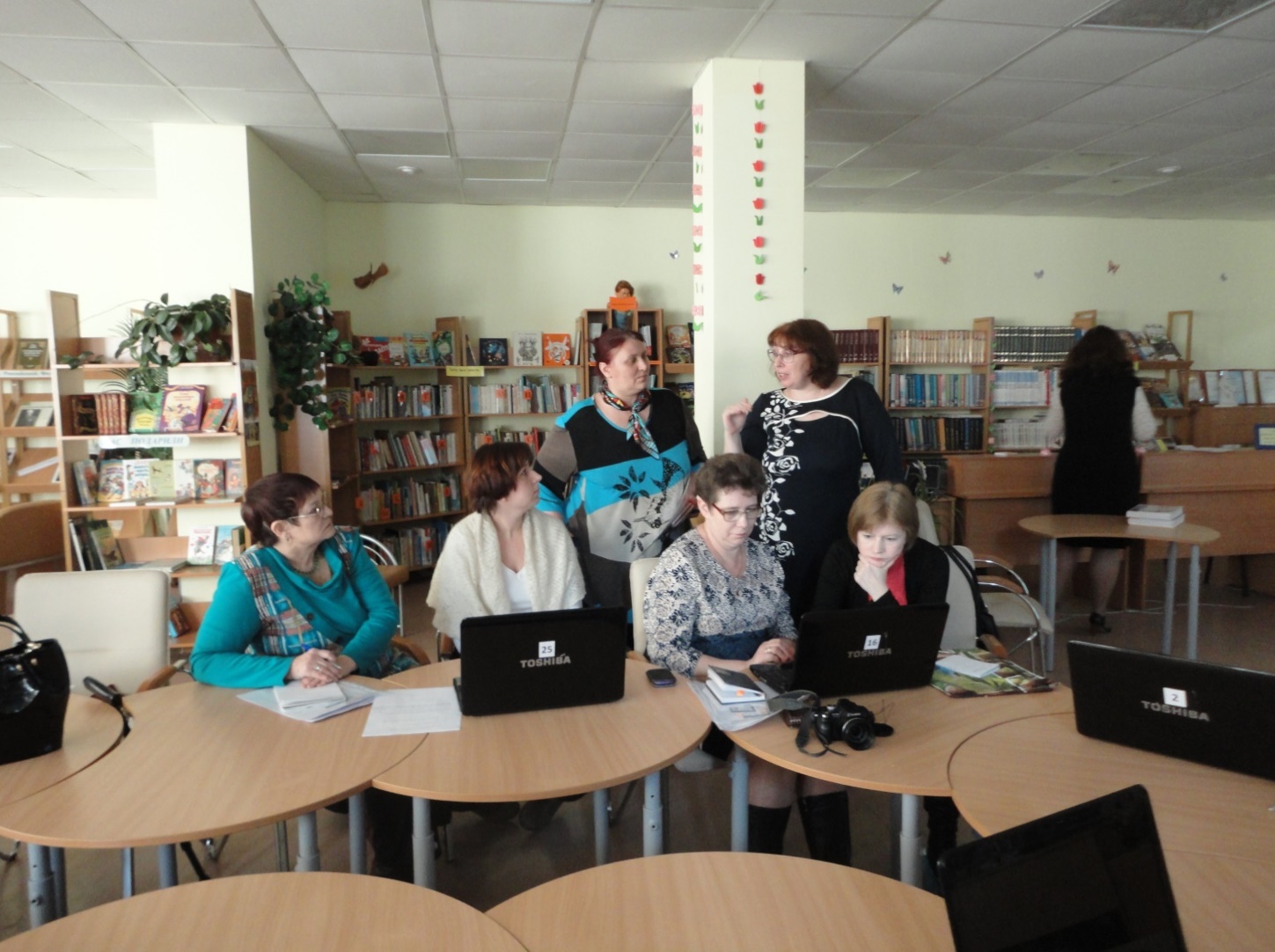 Творческий процесс
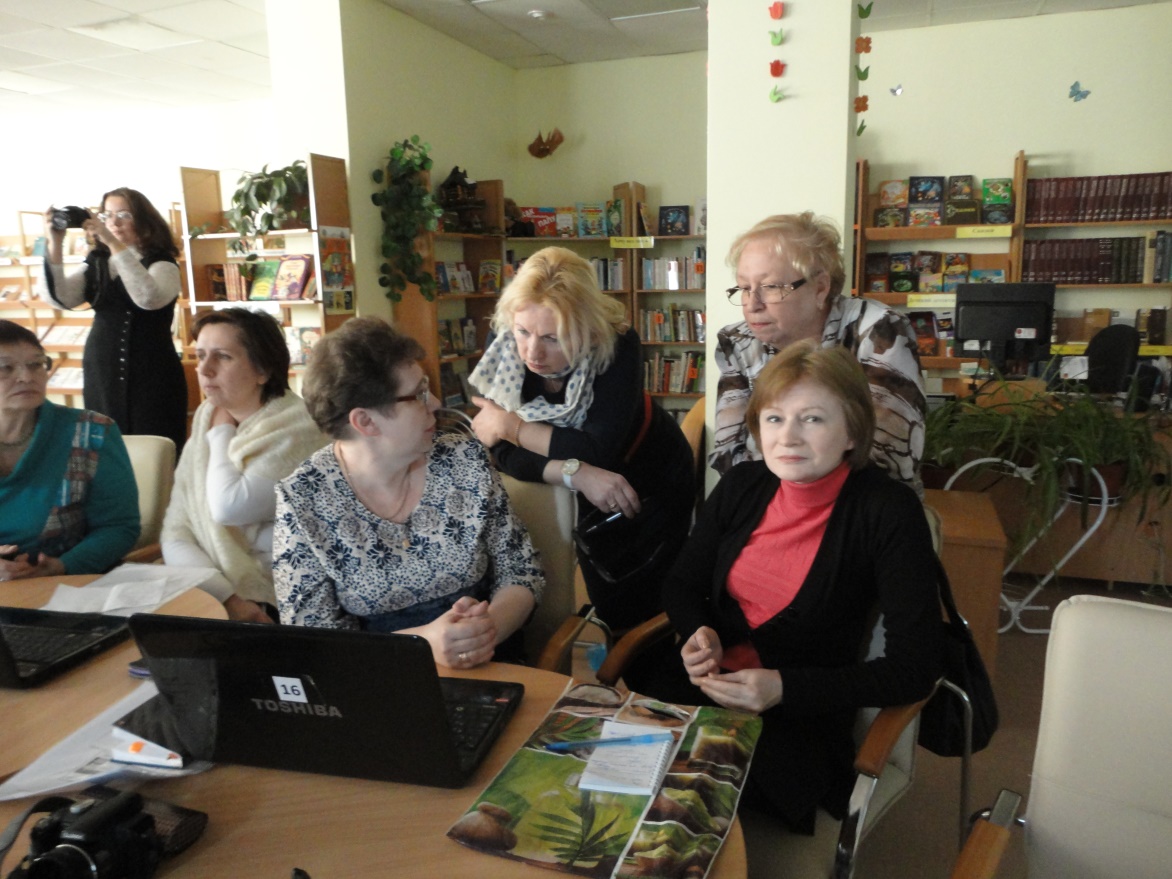 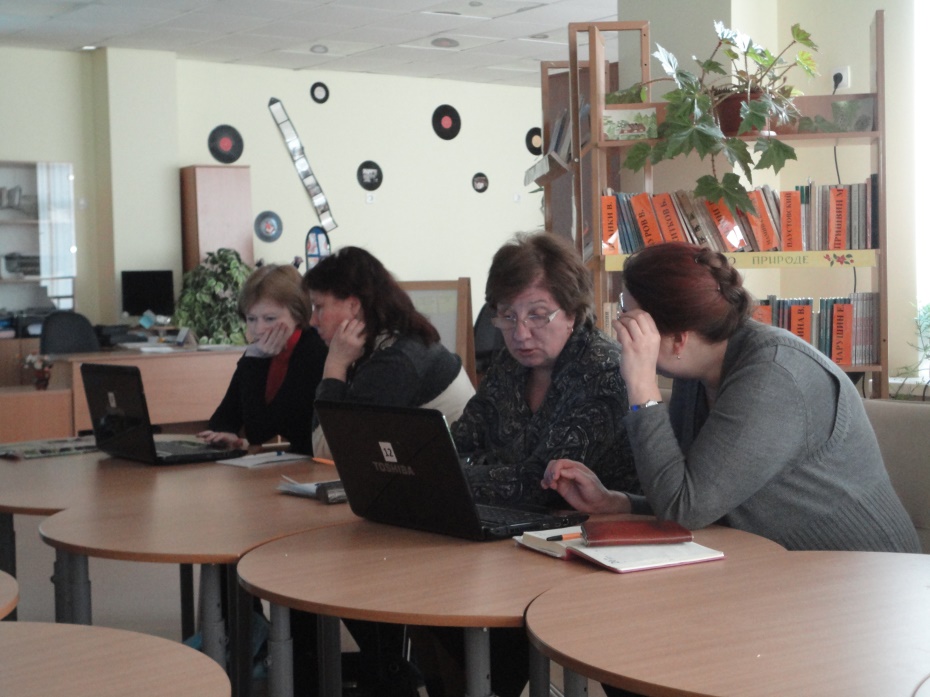 Направления работы
Учимся успешному чтению (двухгодичный проект)
Чтение с увлечением
Внеурочная деятельность в школьной библиотеке
Проектная деятельность в школьной библиотеке
Проектная деятельность
Проектная деятельность – это учебно-познавательная, творческая или игровая деятельность учащихся, имеющая общую цель, согласованные методы, способы деятельности, и заранее выработанные представления о продукте деятельности.
Проектная деятельность учащихся под руководством школьного библиотекаря – перспективная форма повышения интереса к чтению и книге, которая стимулирует детей к систематическому чтению, расширяет круг чтения учащихся, привлекает внимание детей к серьёзной литературе, активизирует семейное чтение, повышает качество чтения школьников, учит их работать в коллективе.
Письма о добром
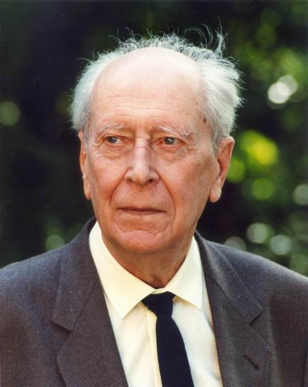 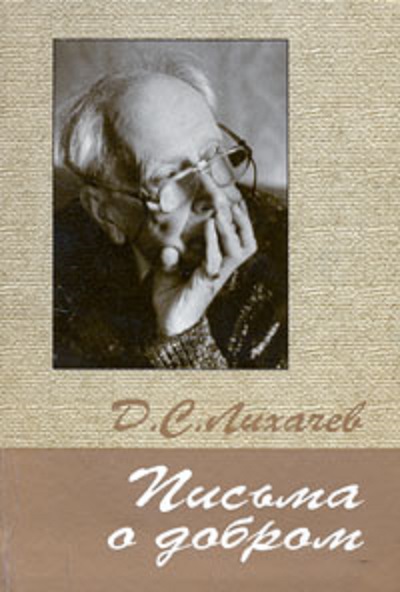 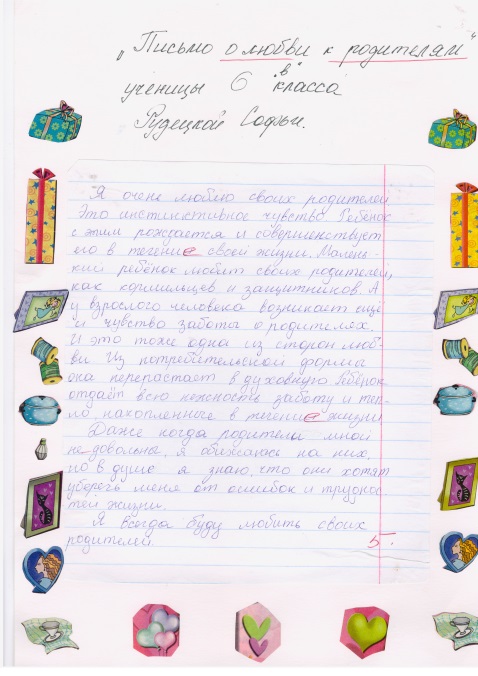 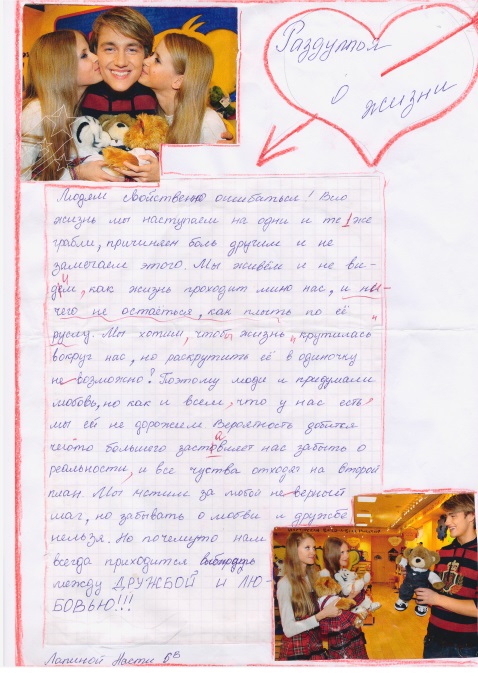 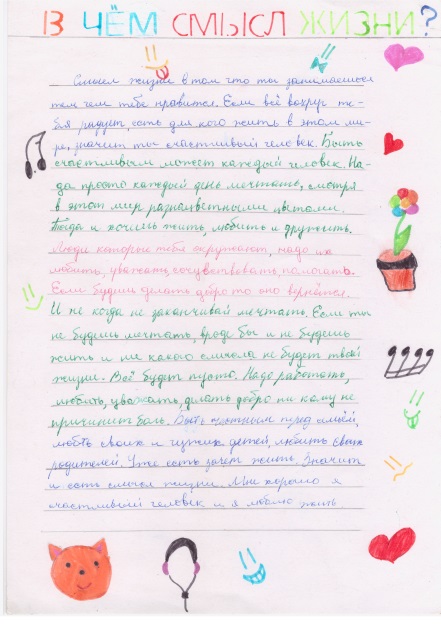 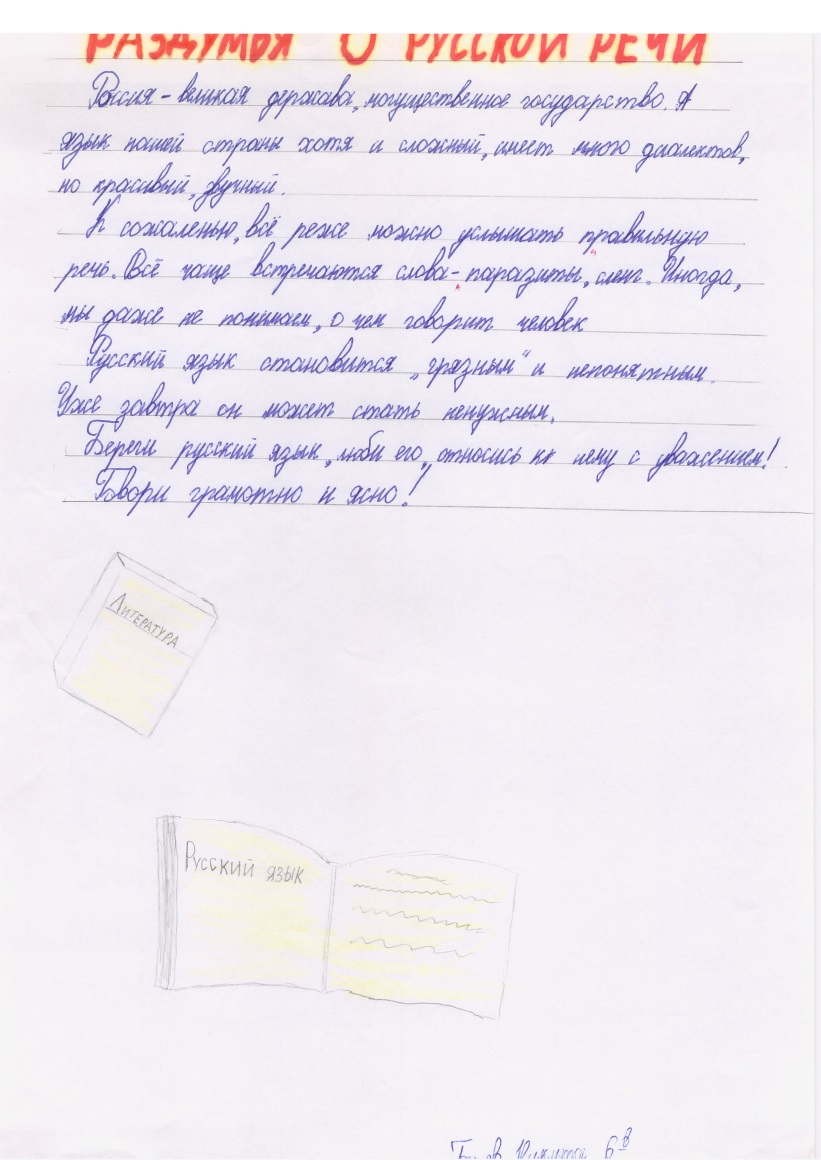 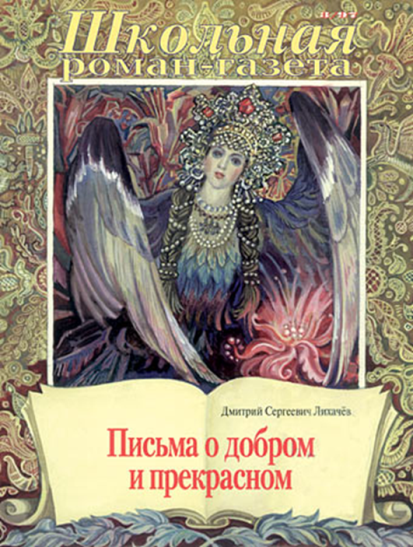 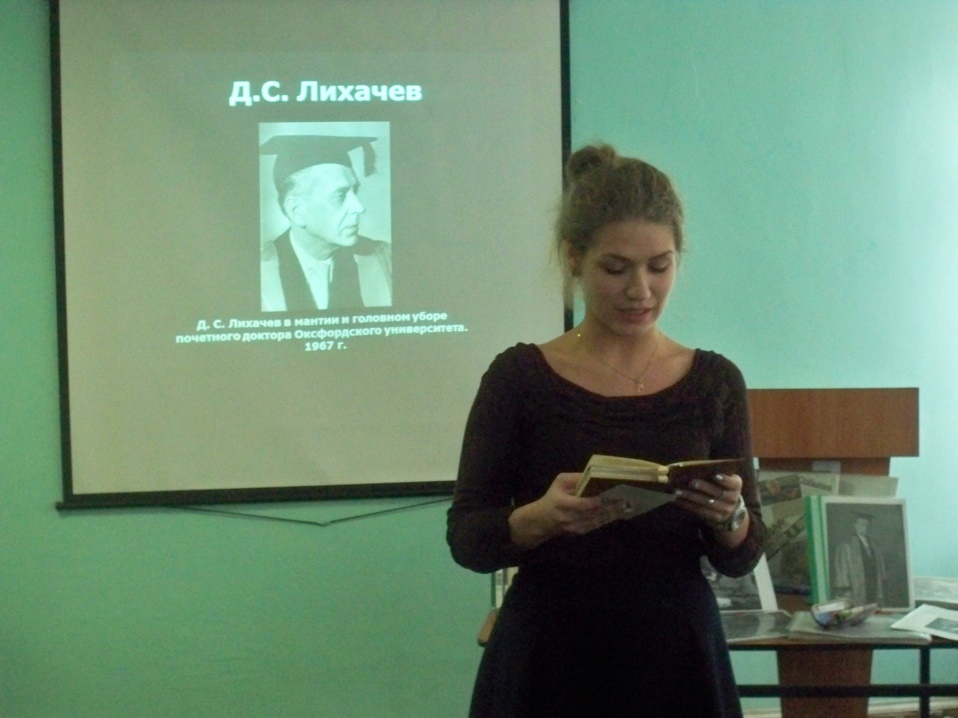 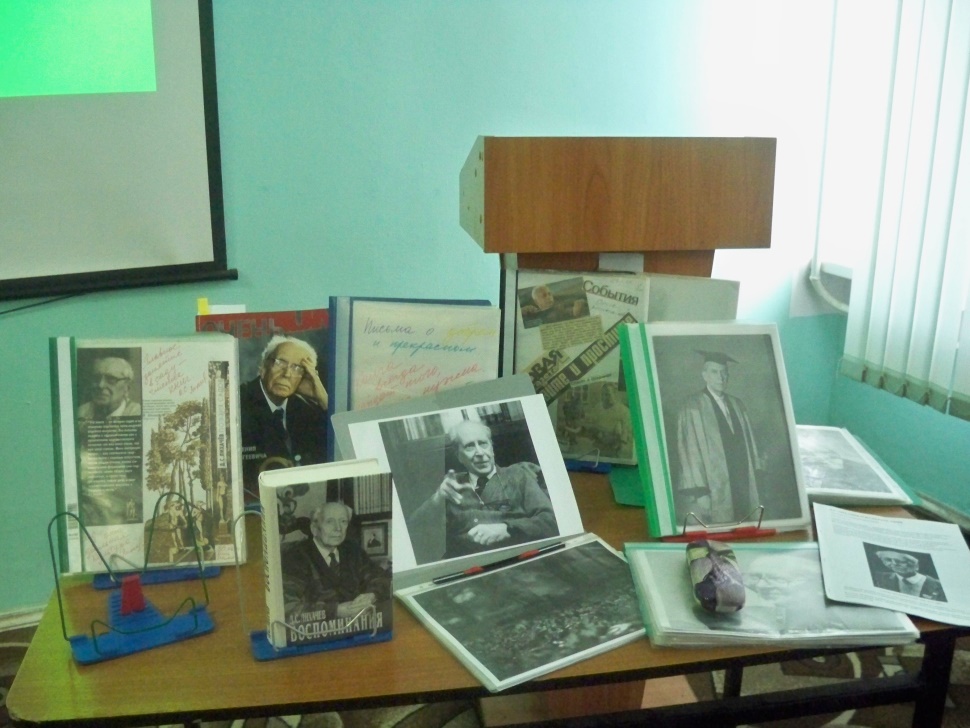 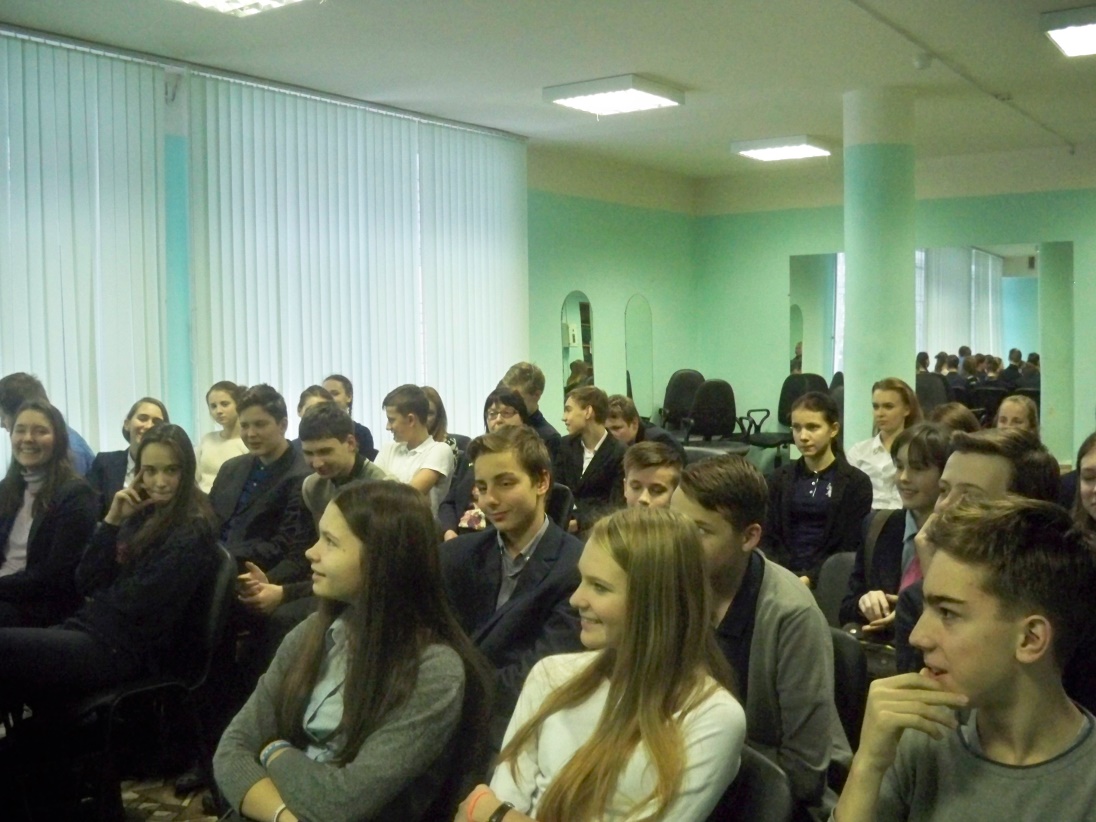 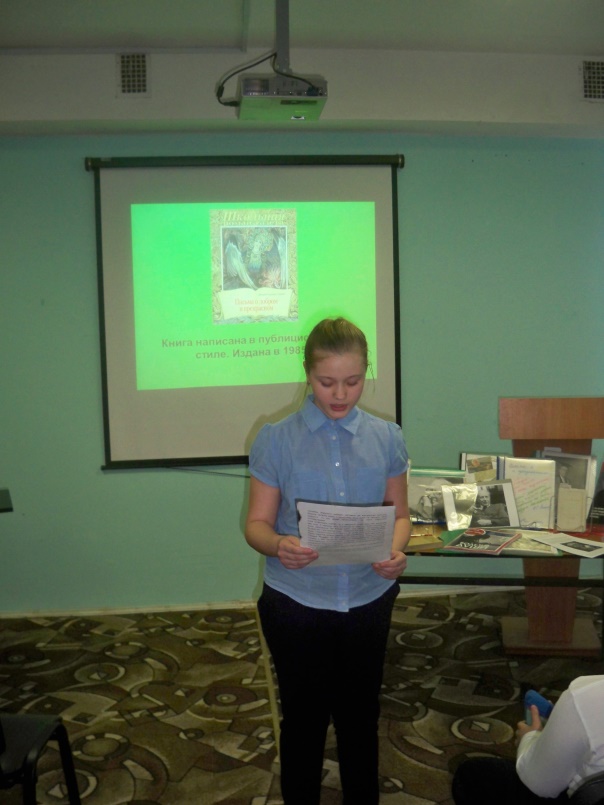 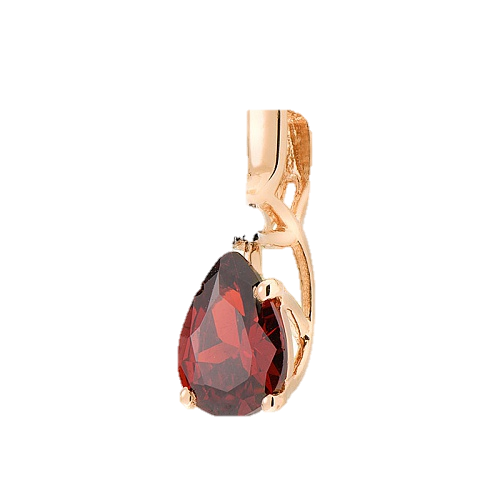 Ювелирное искусство
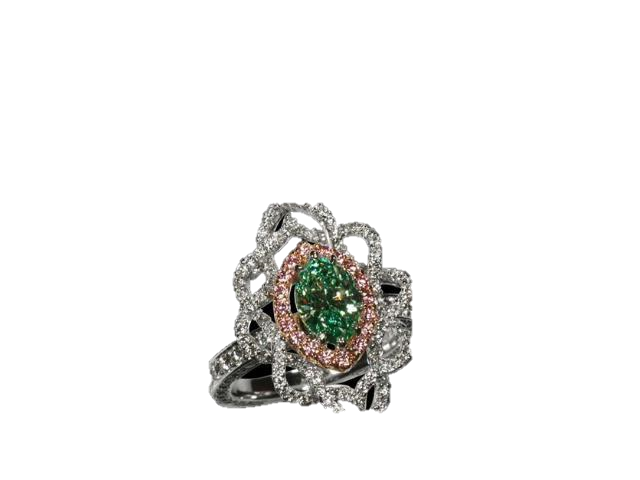 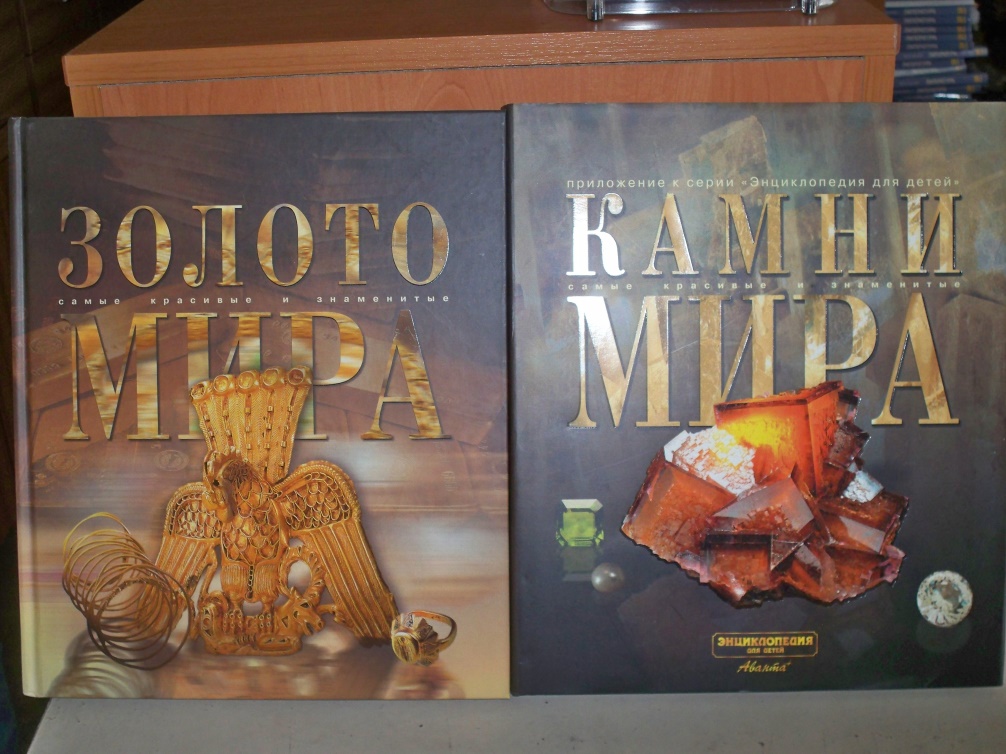 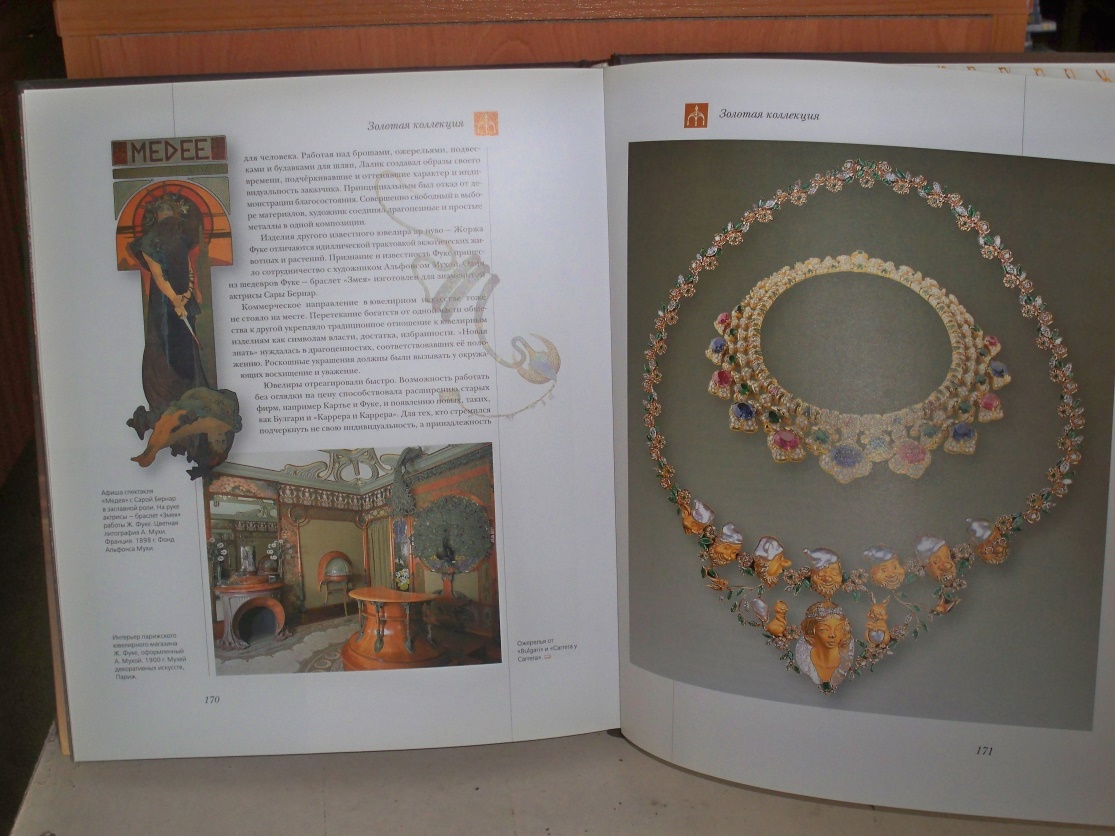 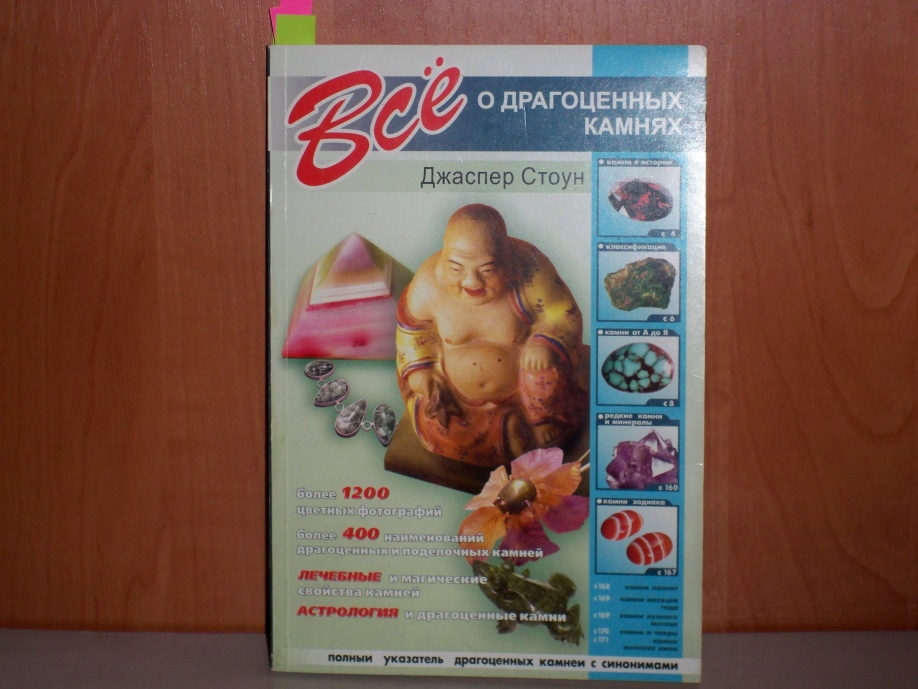 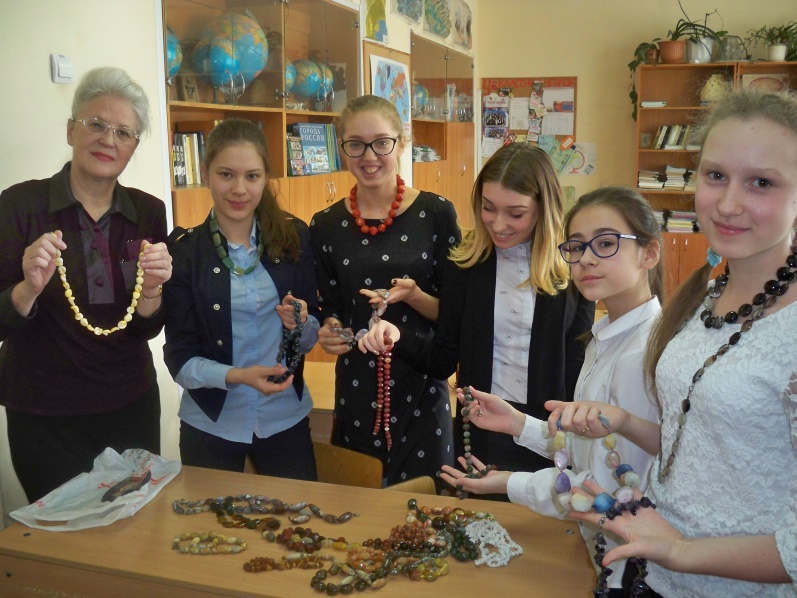 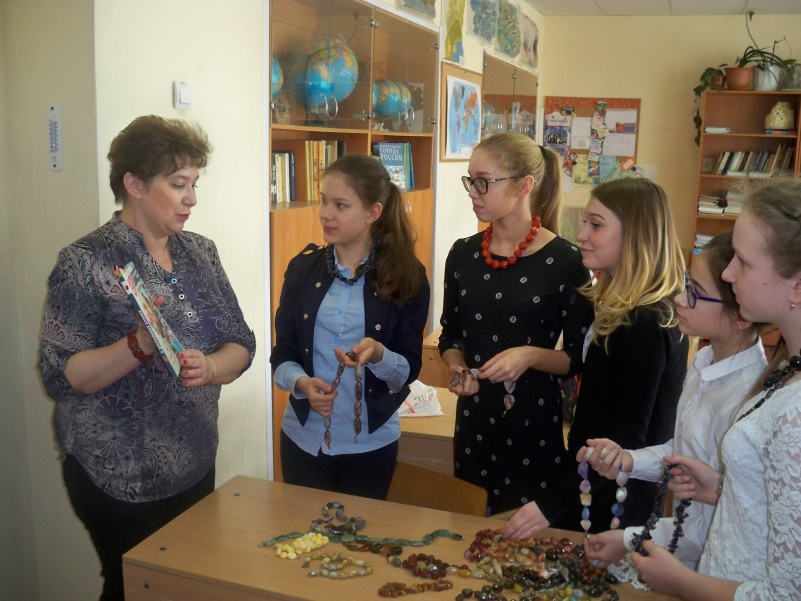 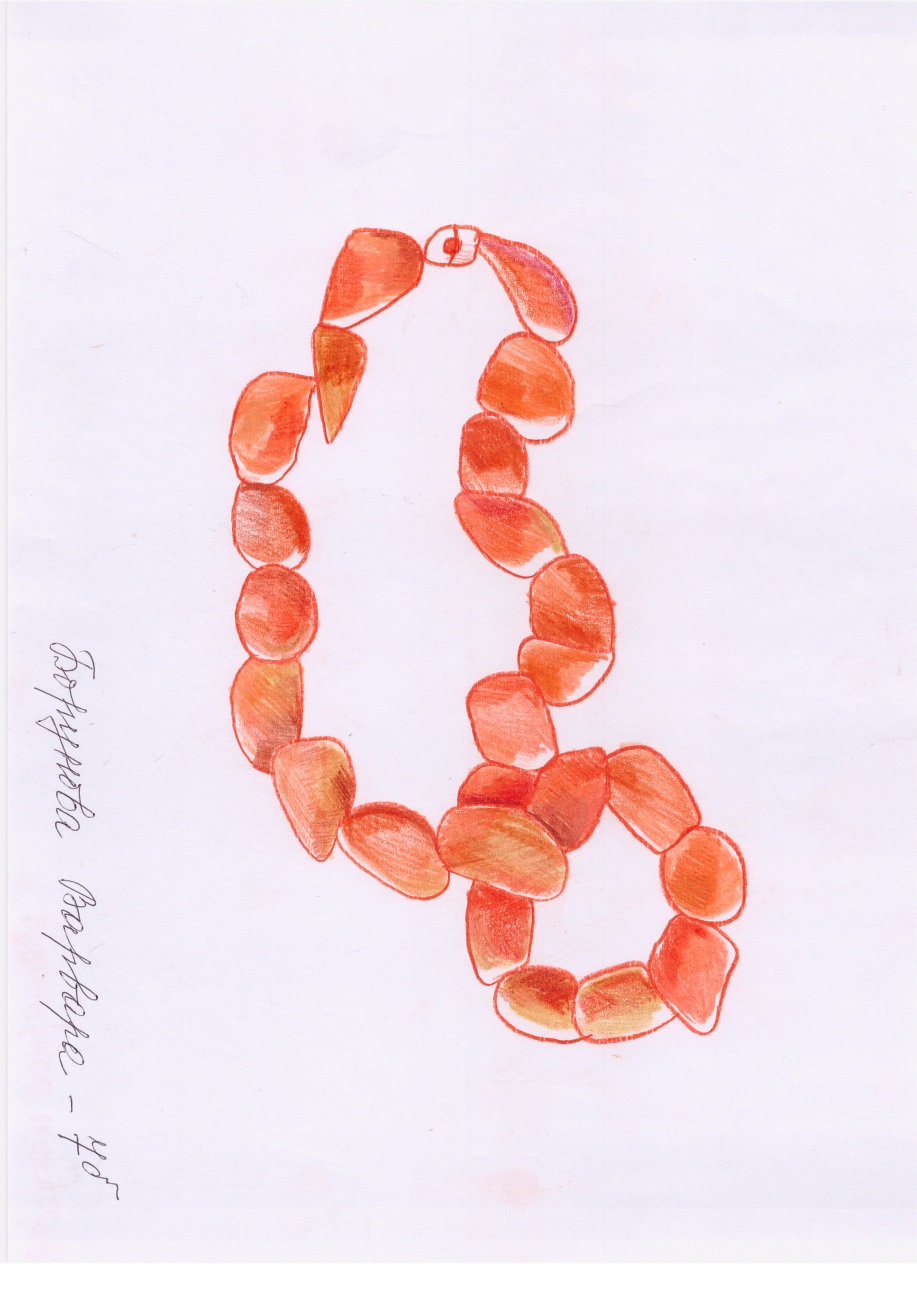 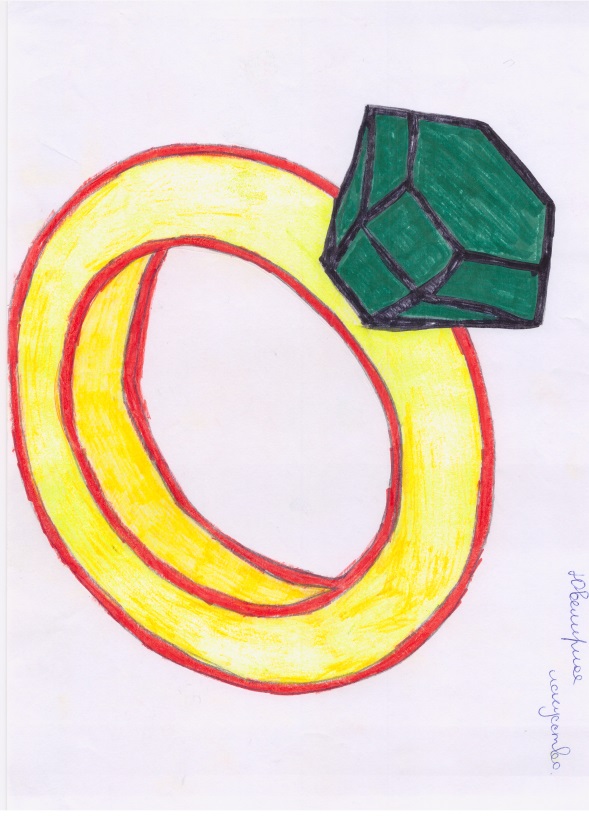 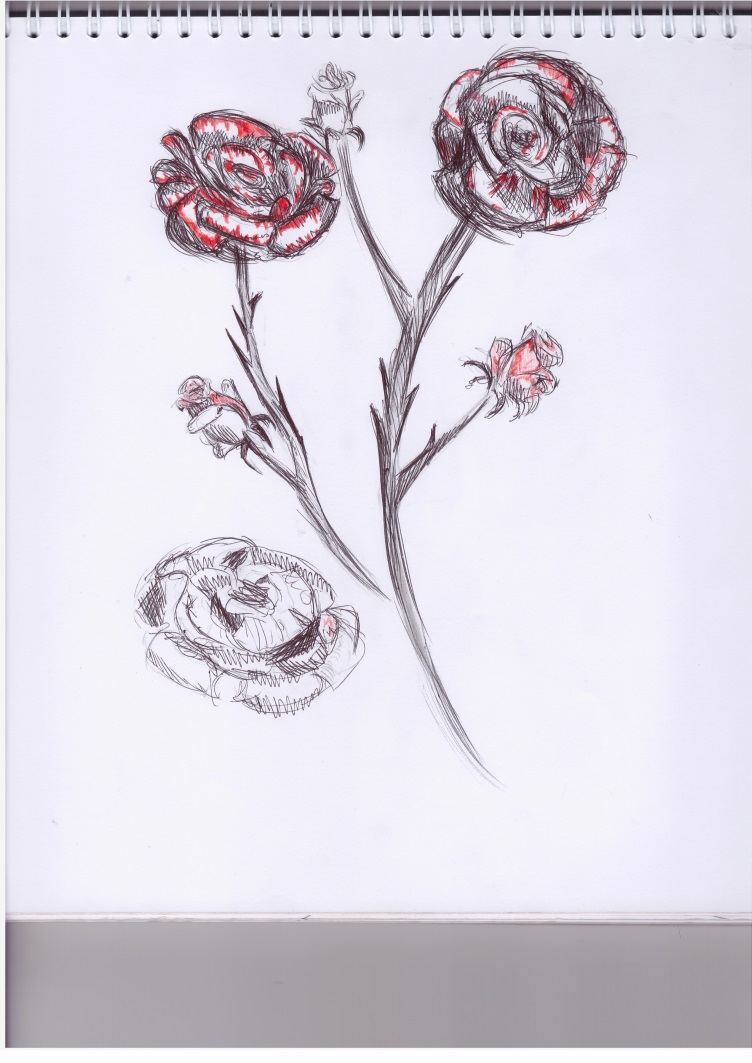 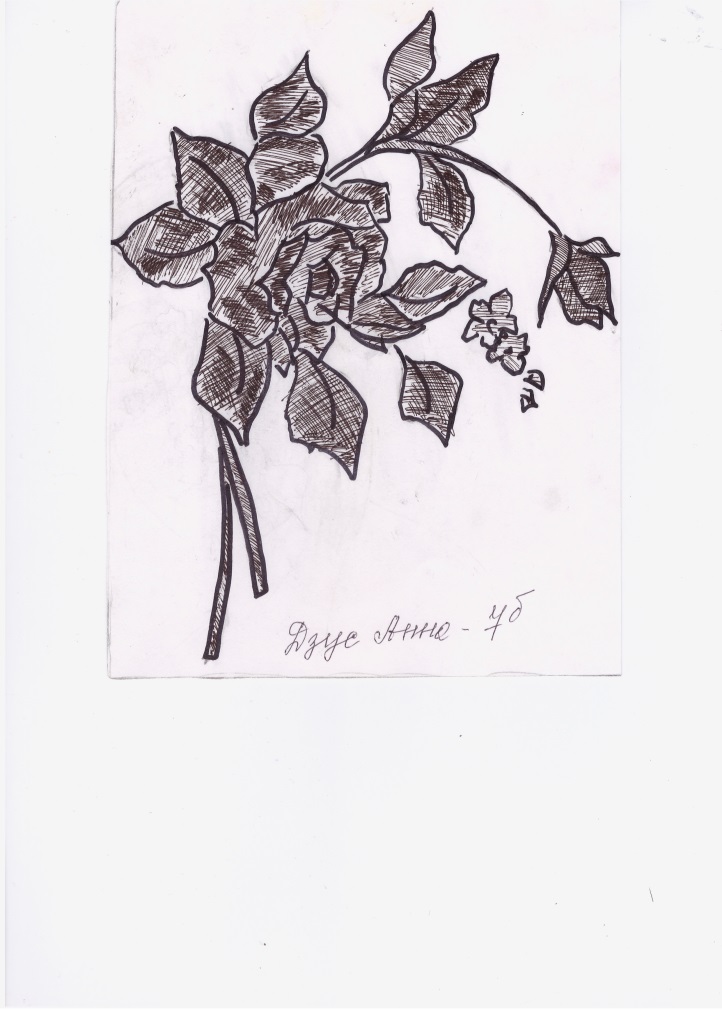 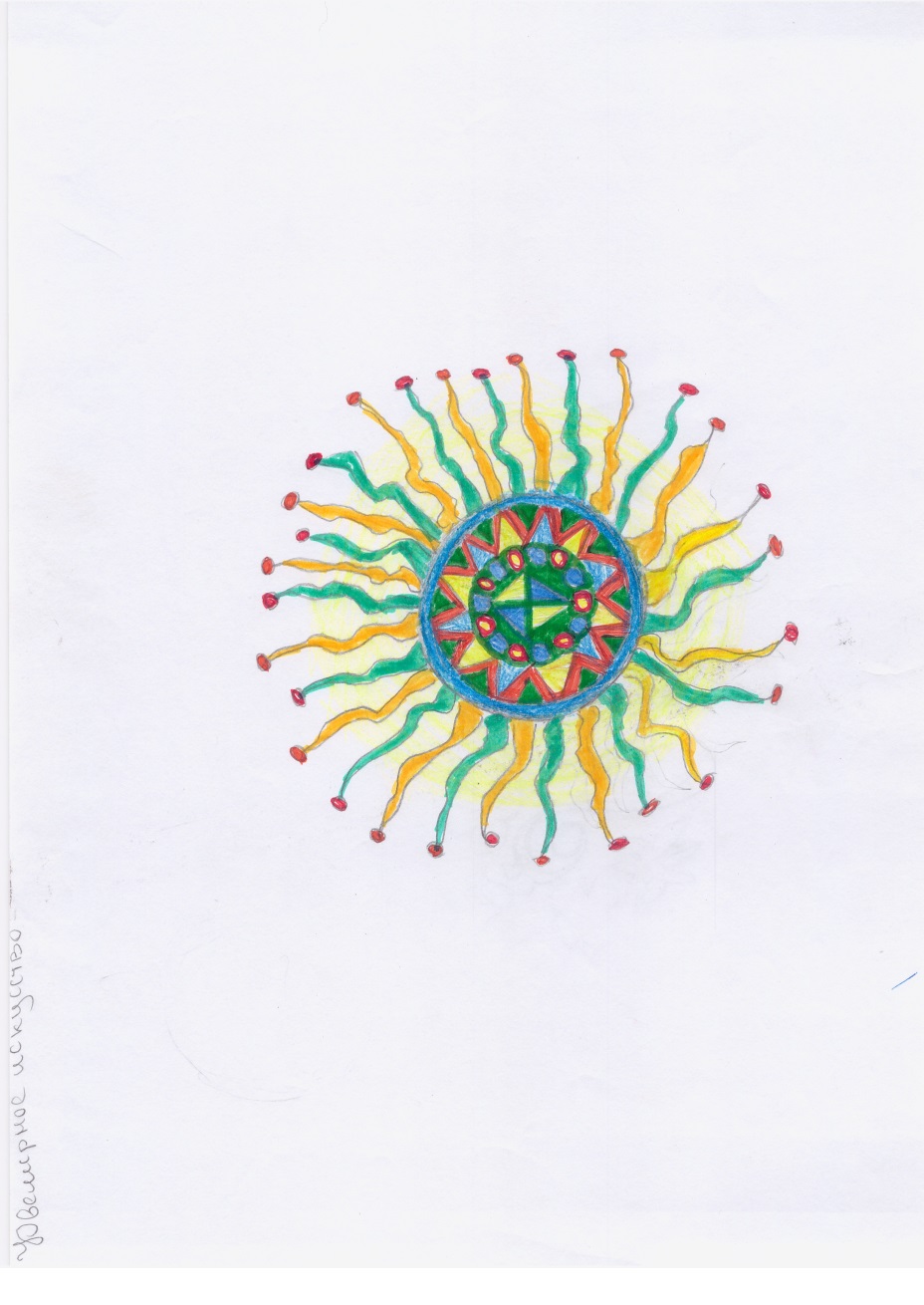 Моя любимая книга
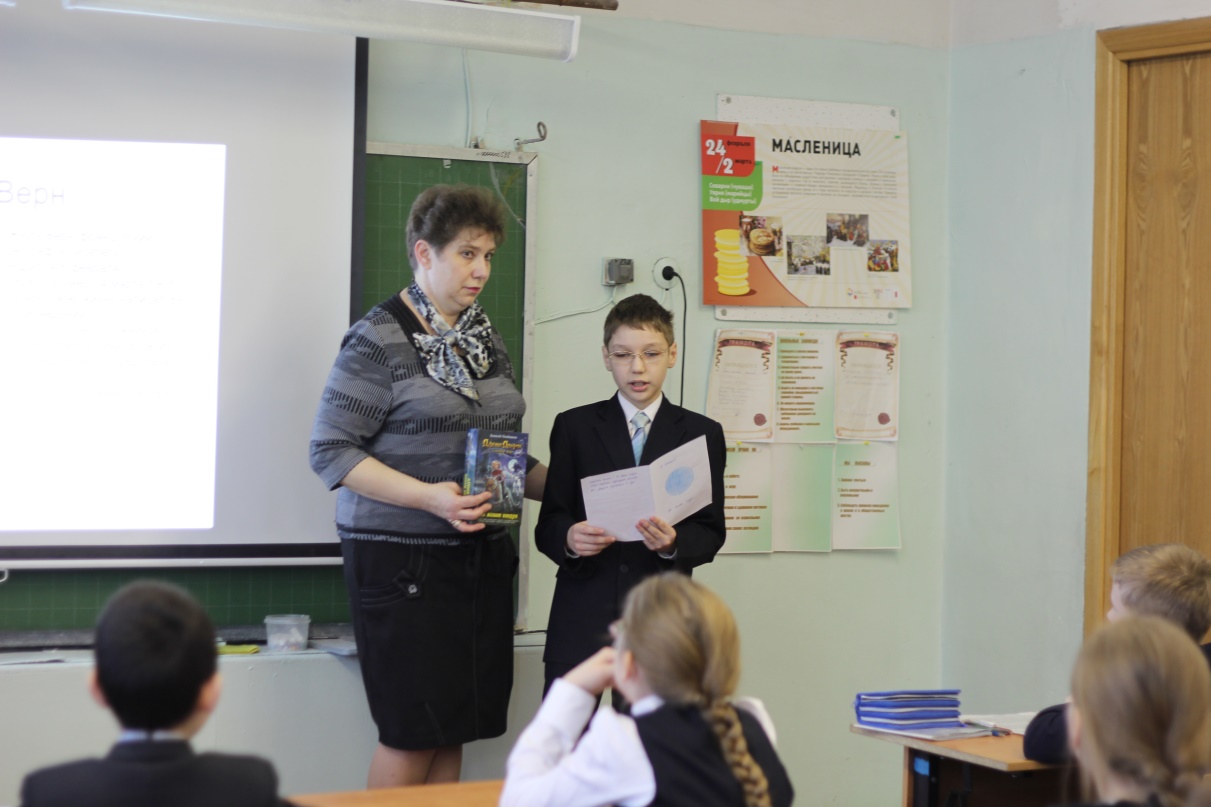 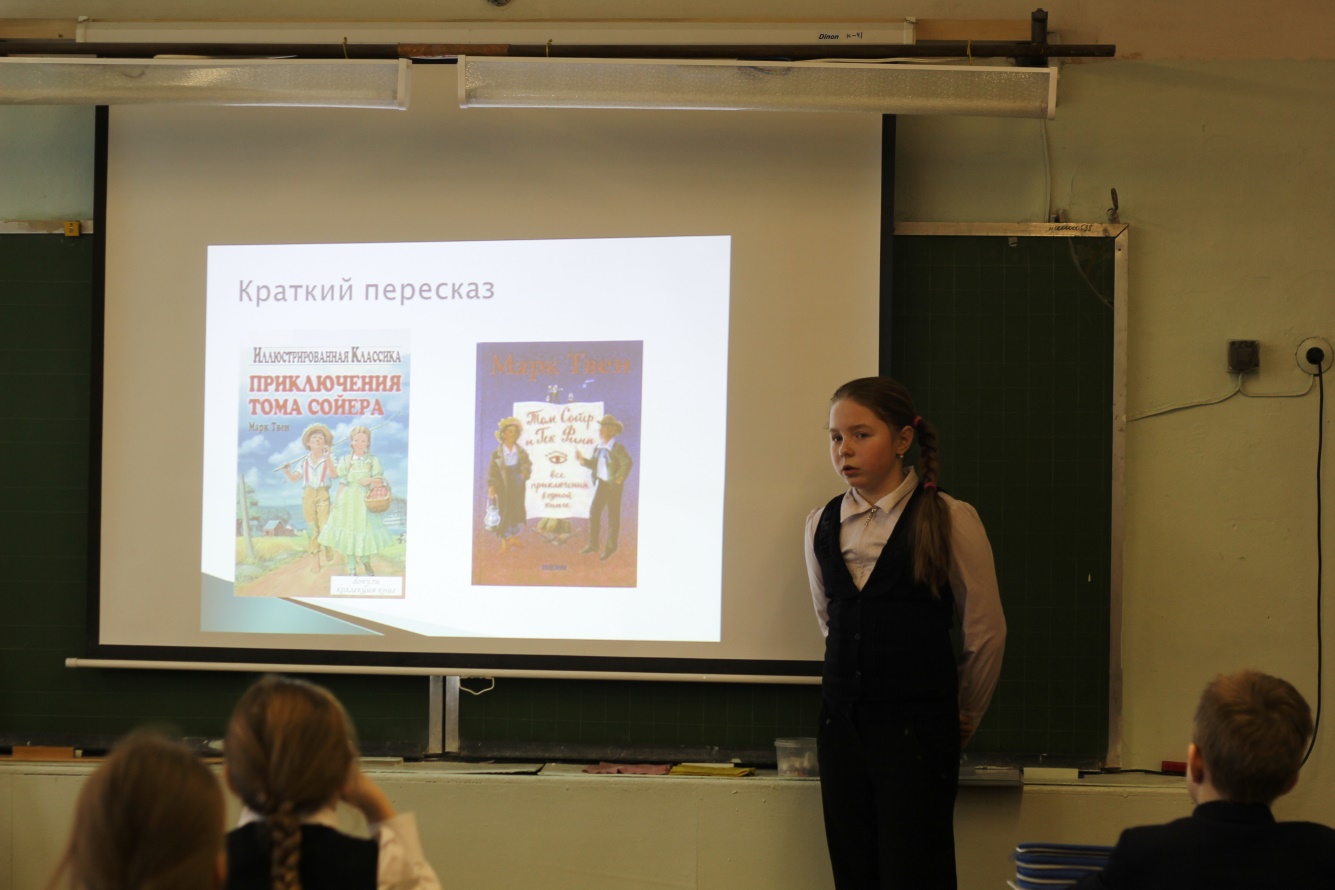 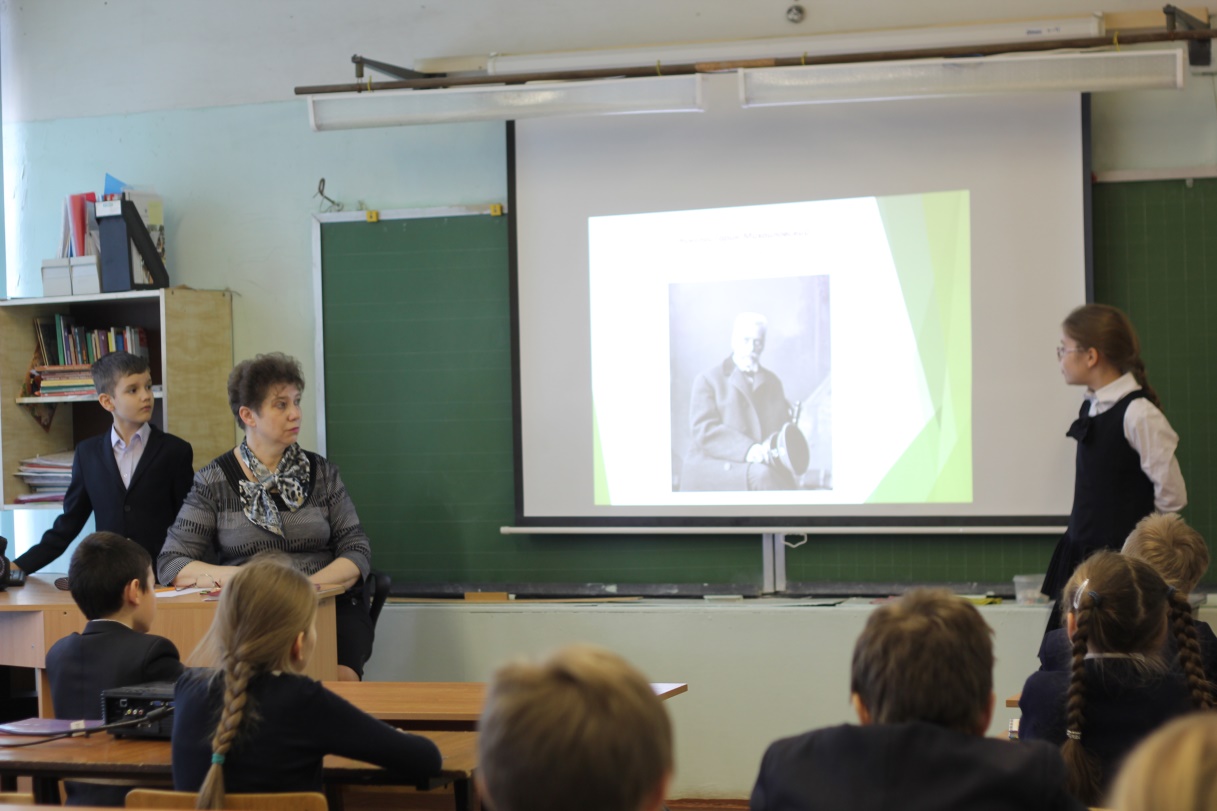 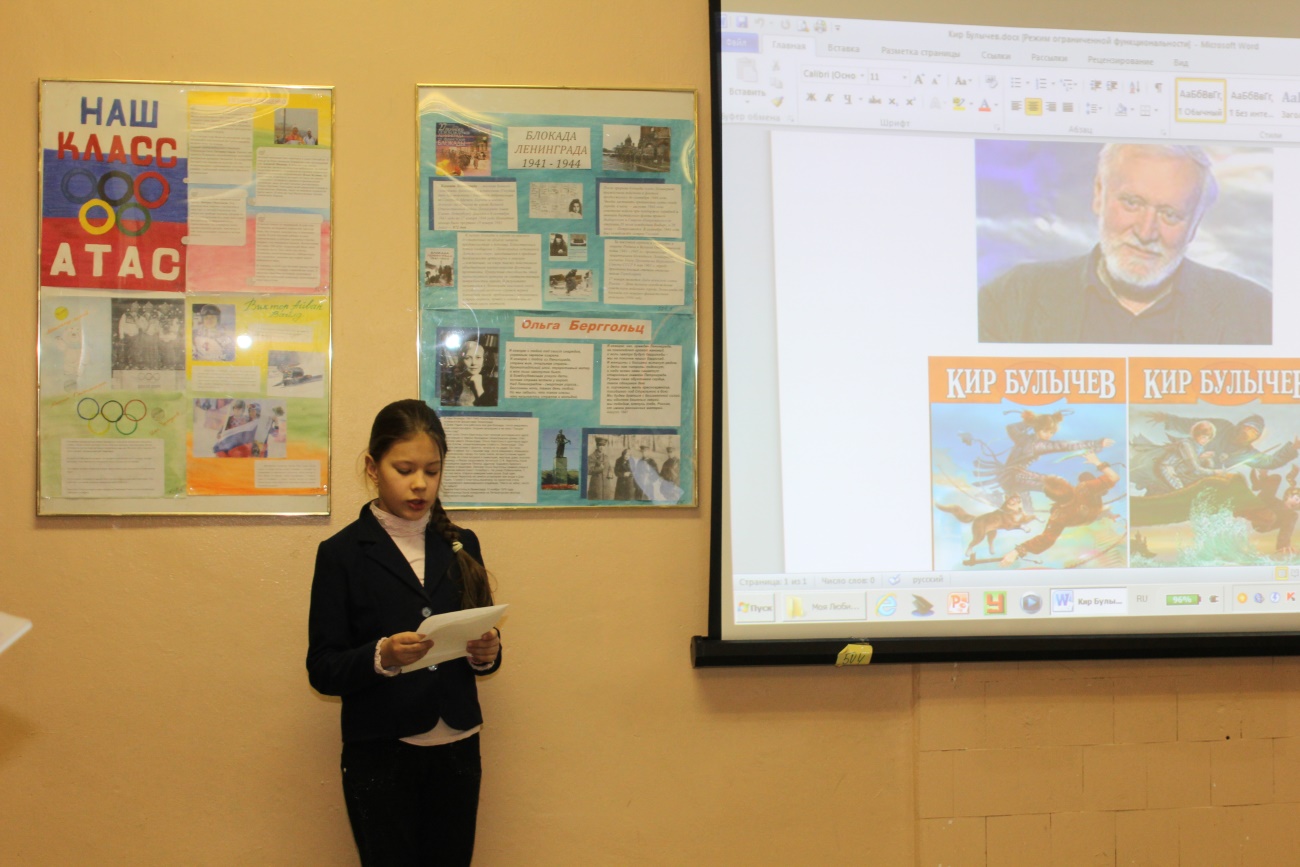 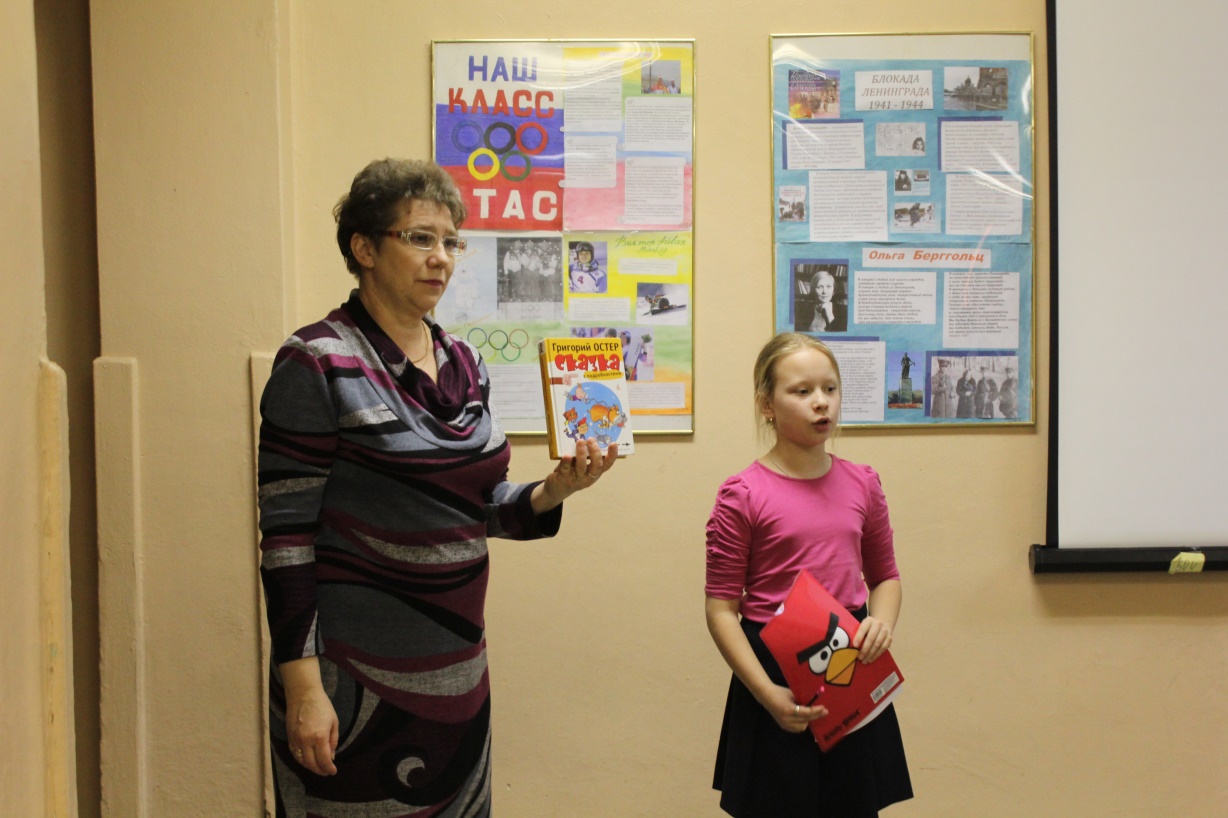 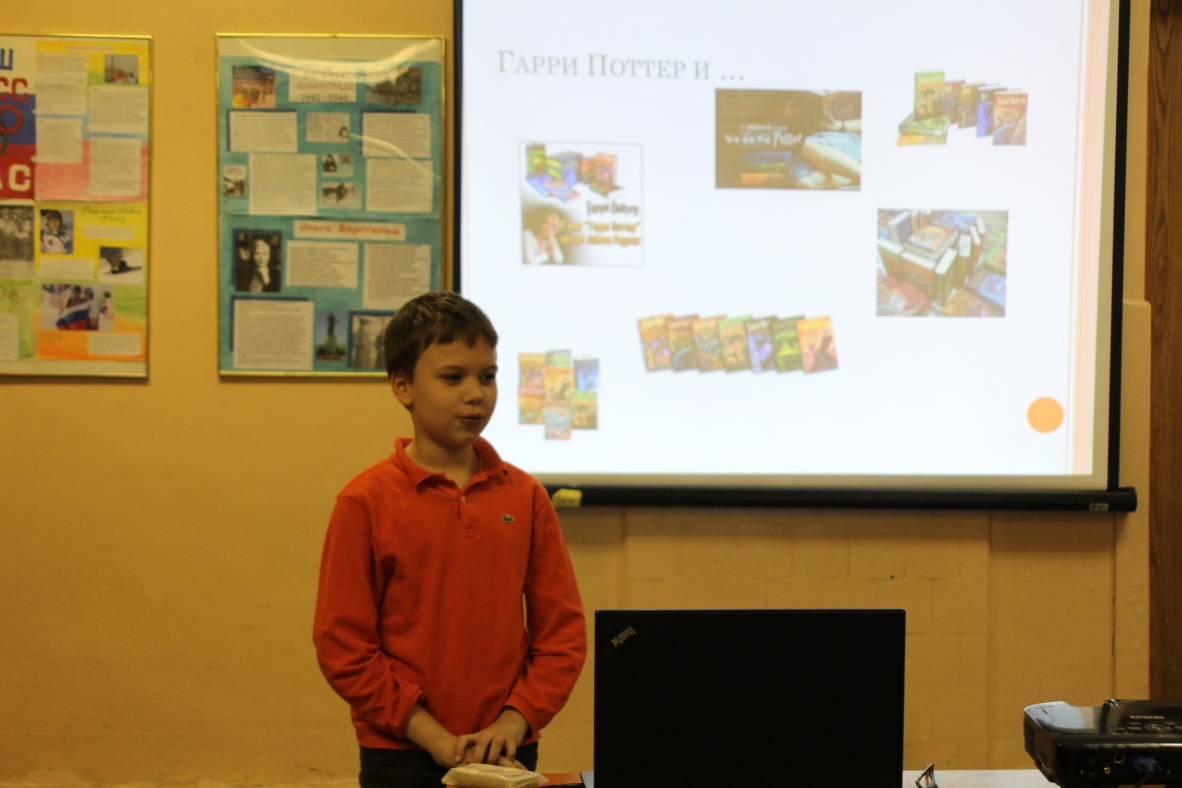 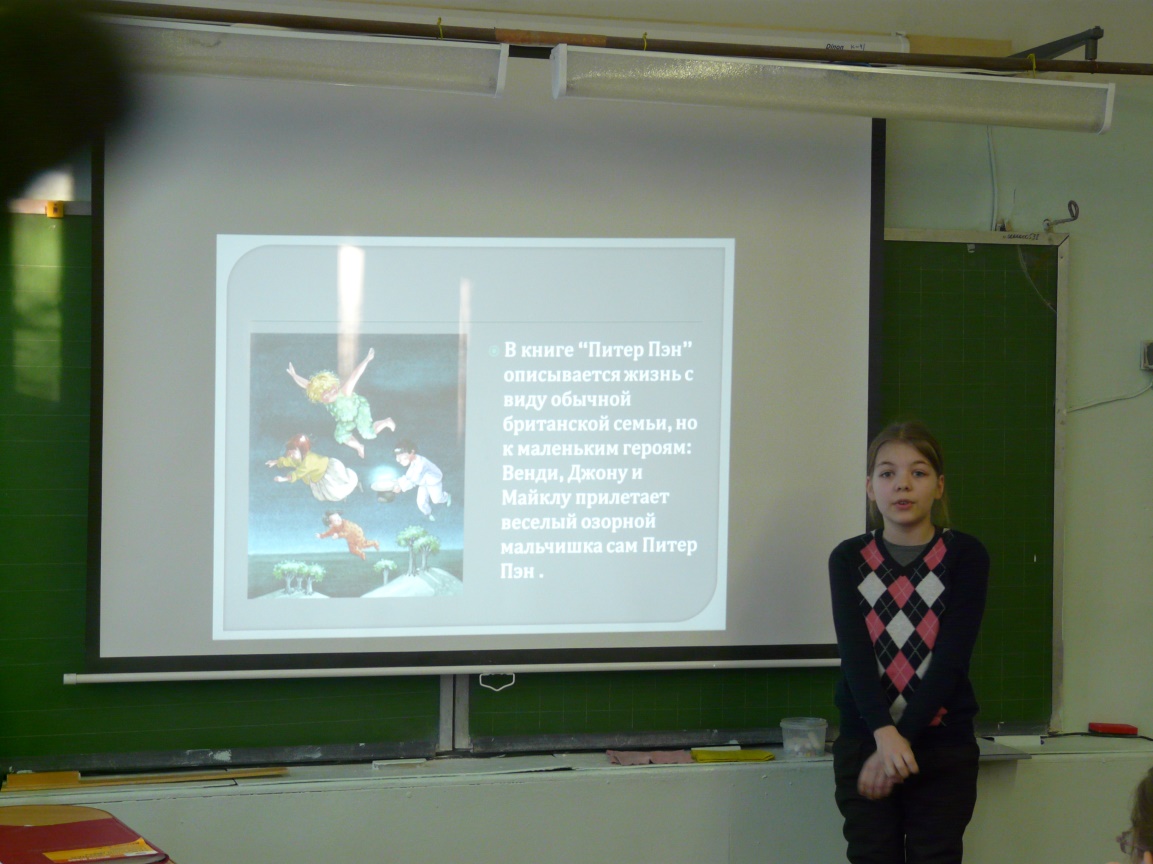 Джеймс Барри. Питер Пэн.
Жюль Верн. 20000 лье под водой.
Марк Твен. Приключения Тома Сойера.
Виталий Губарев. Королевство кривых зеркал.
Григорий Остер. Сказка с подробностями.
Аркадий Гайдар. Тимур и его команда.
Джоан Роулинг. Гарри Поттер.
Кир Булычев.
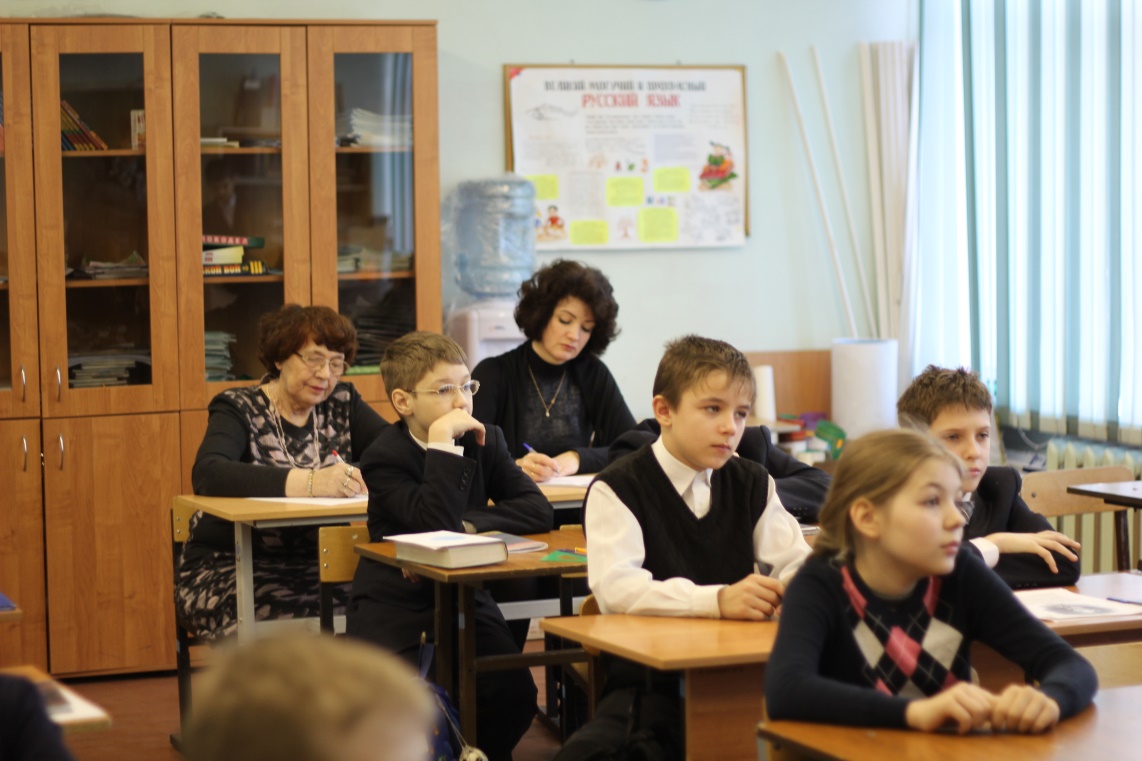 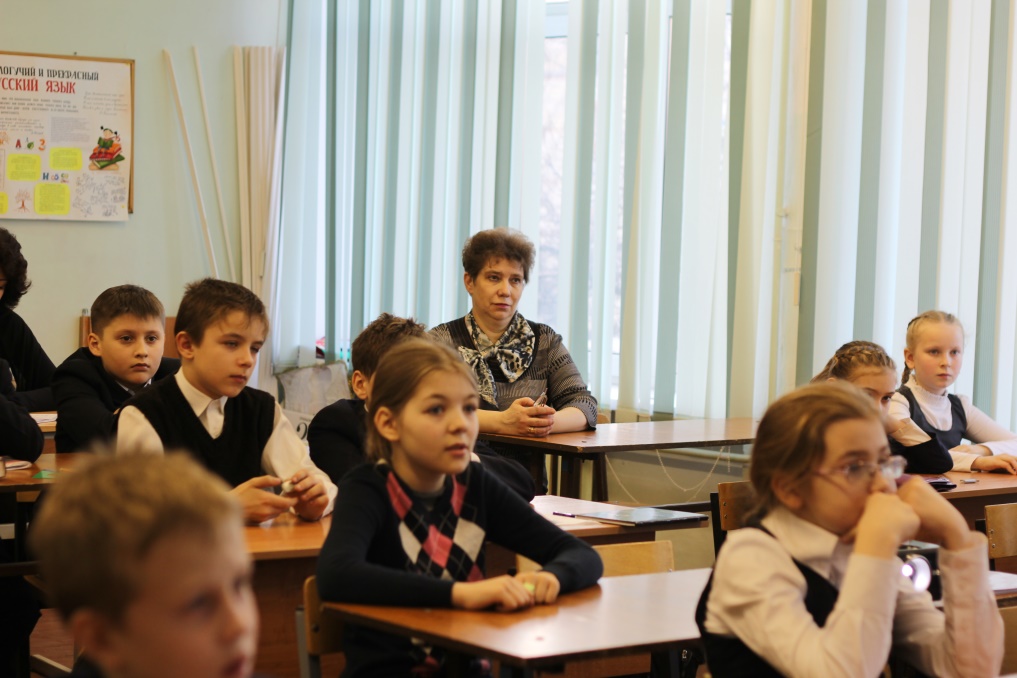 Экологические недели
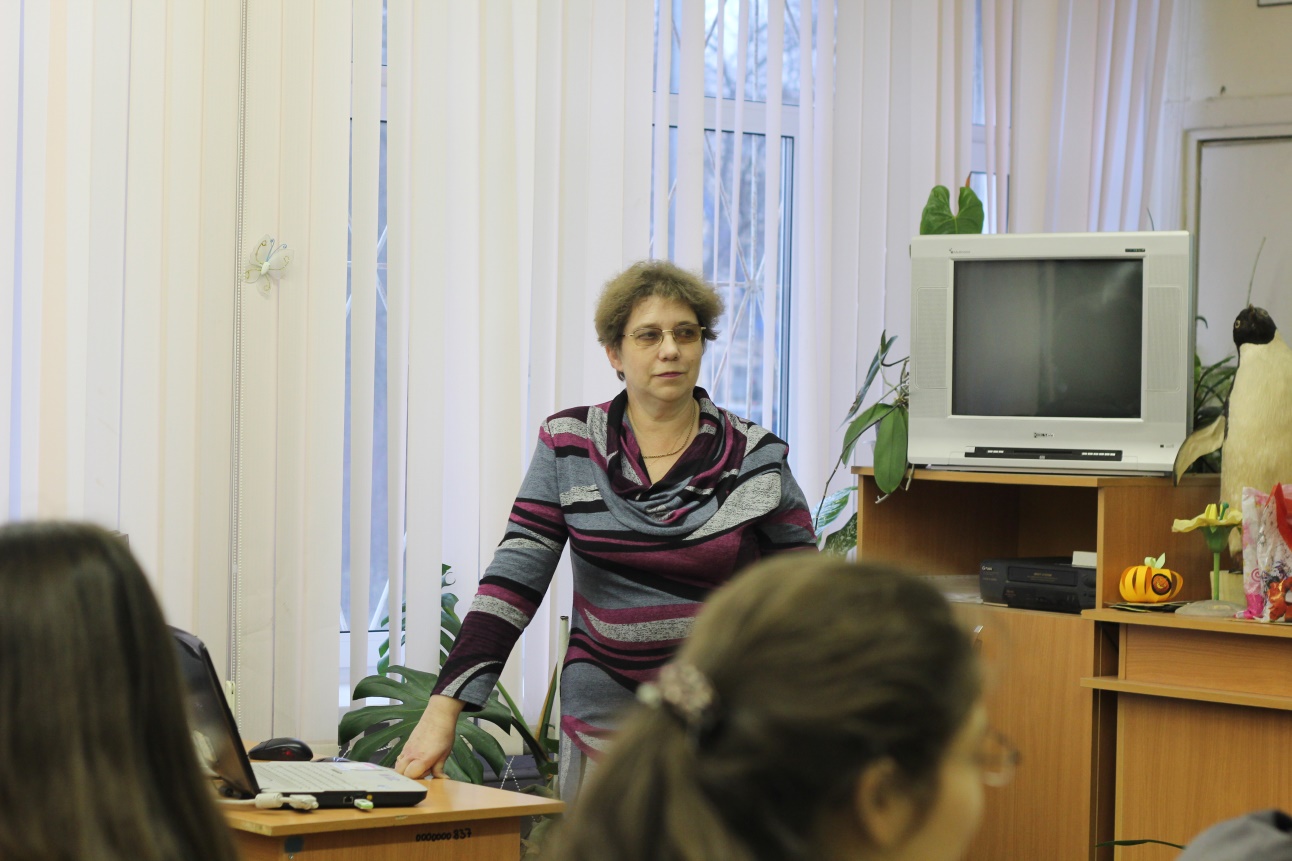 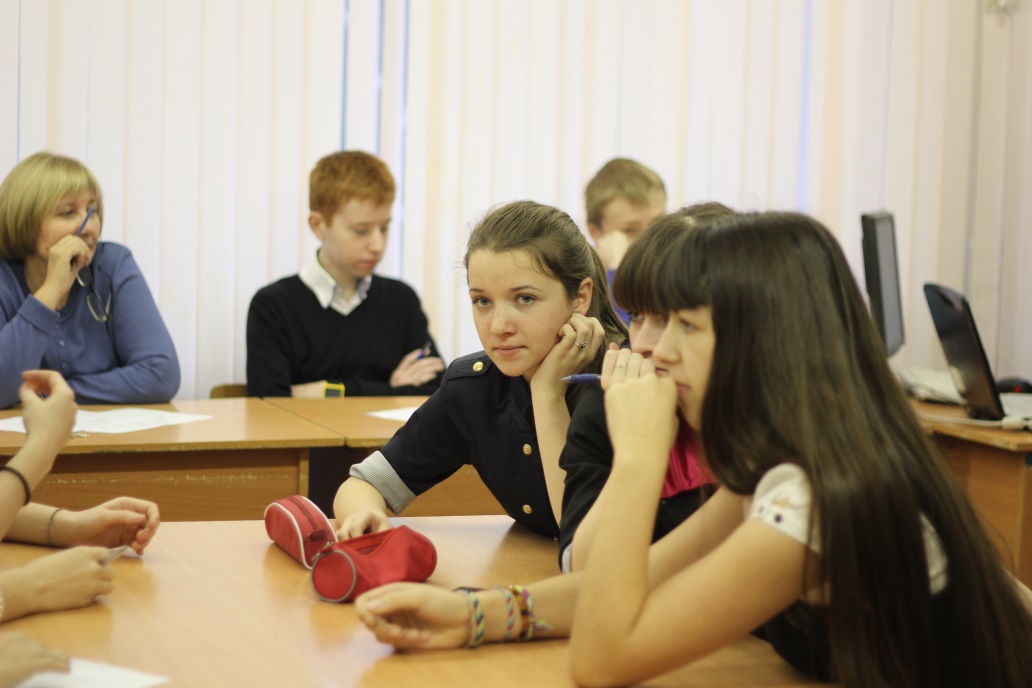 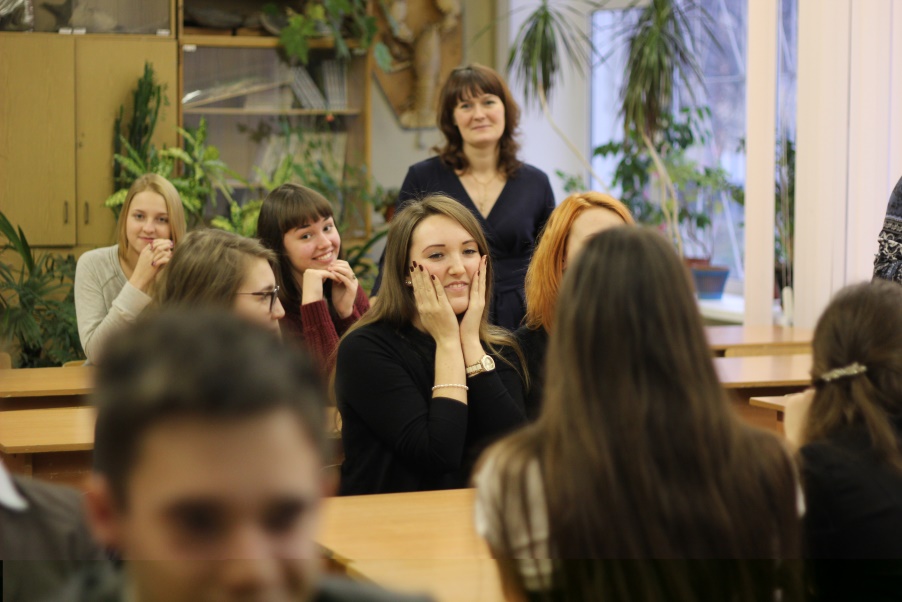 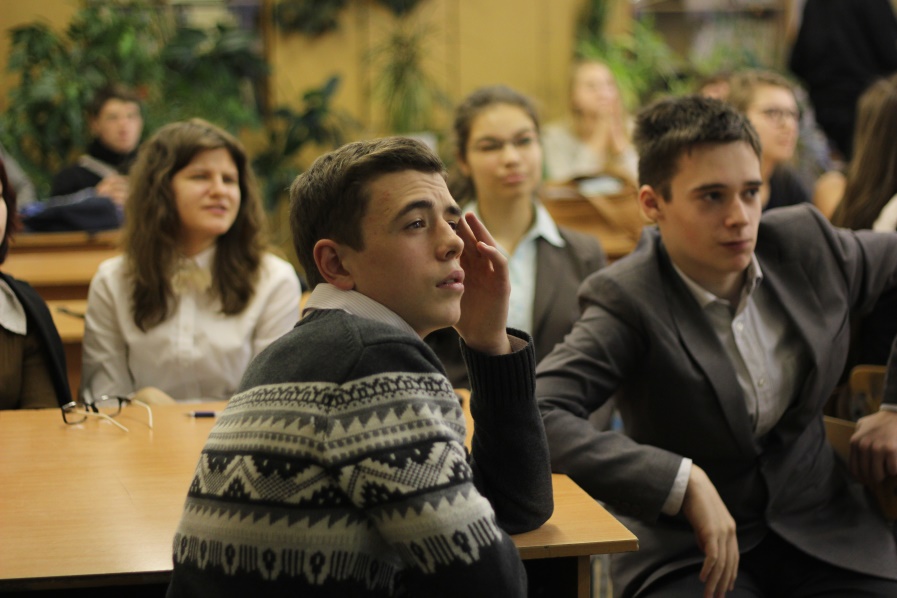 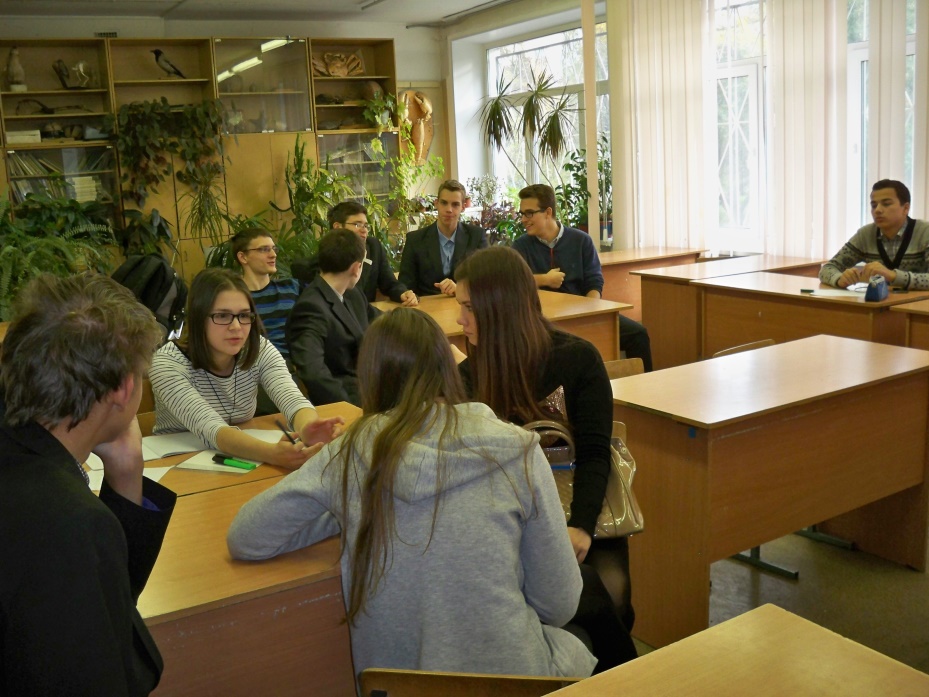 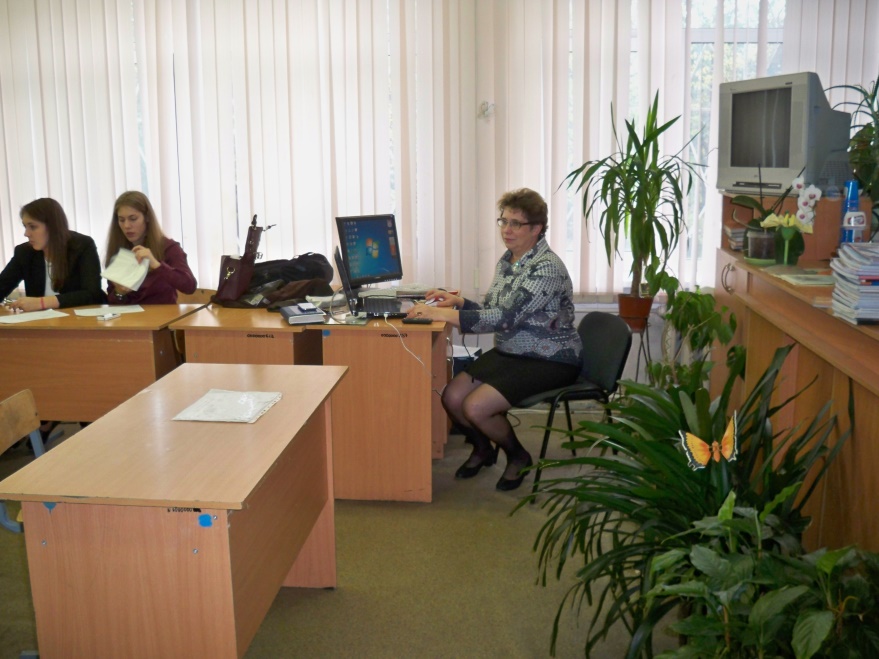 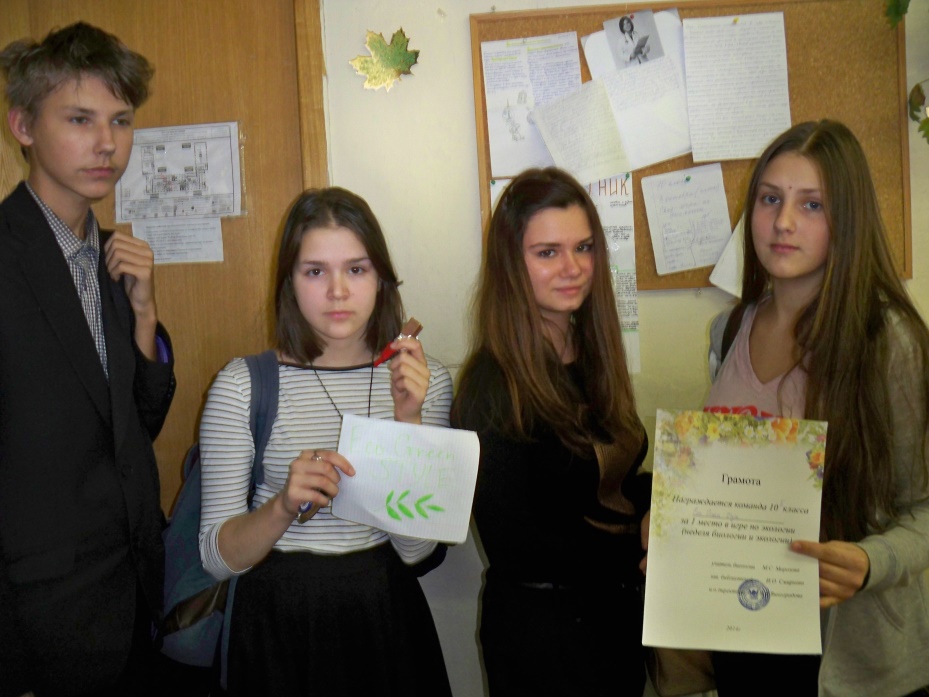 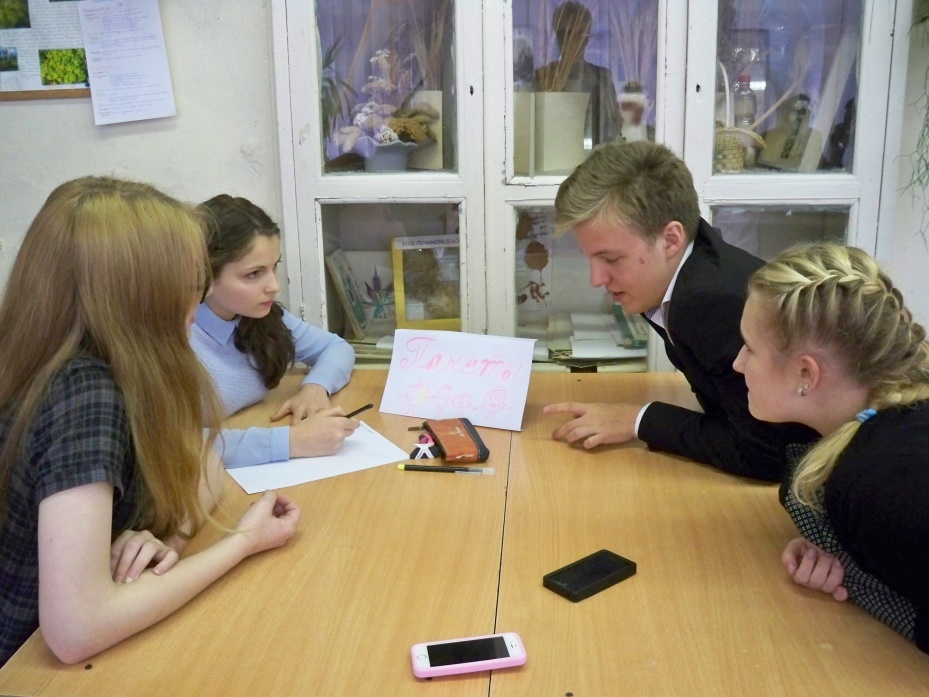 Город в подарок
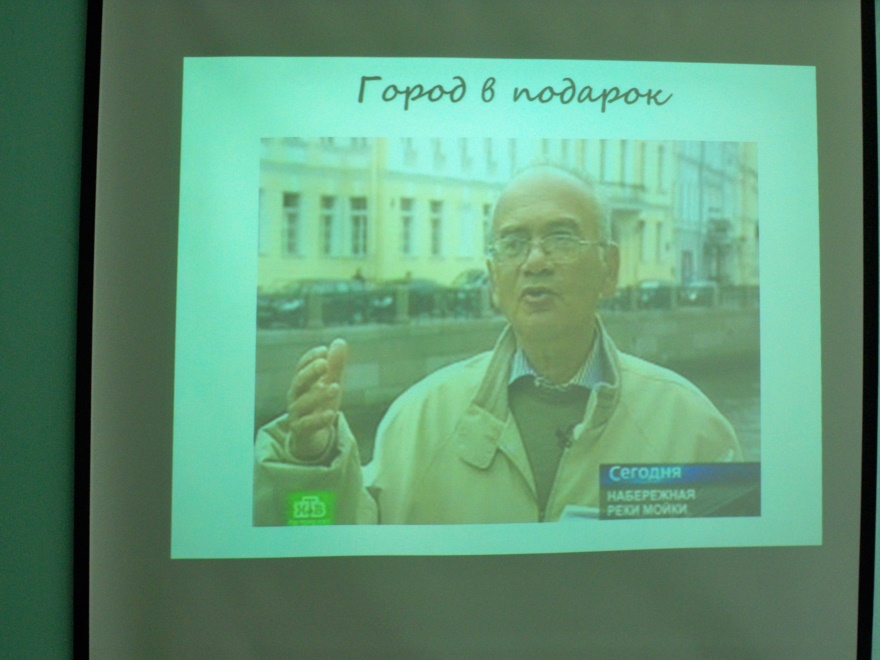 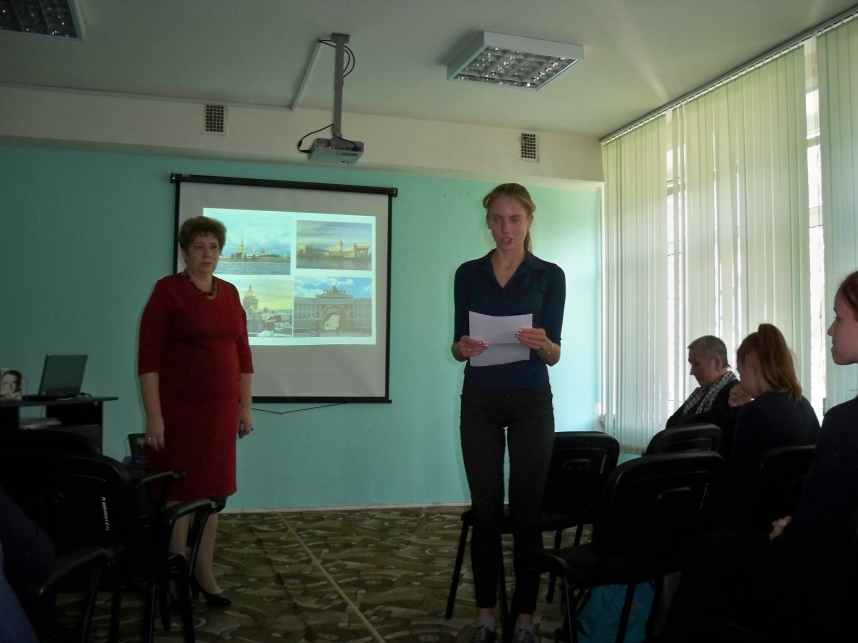 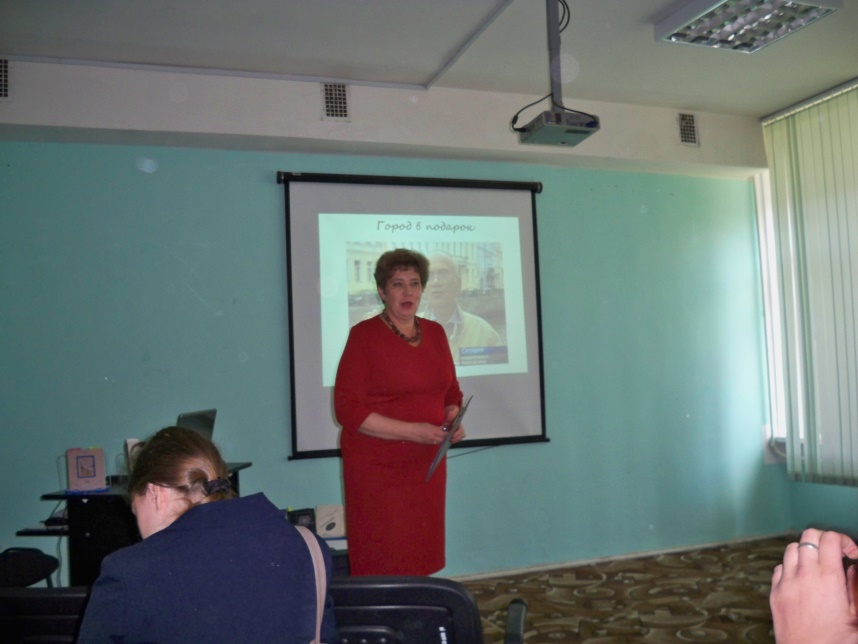 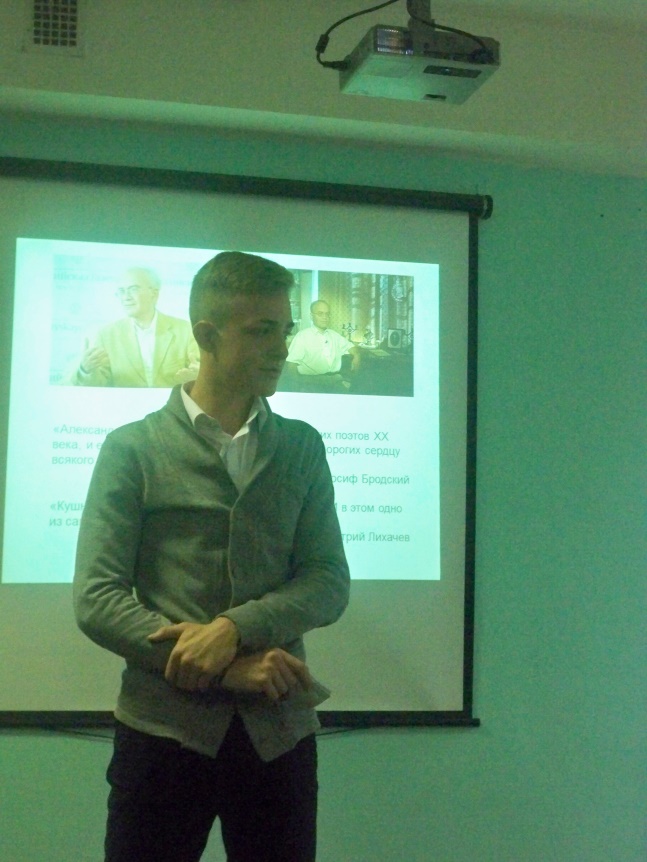 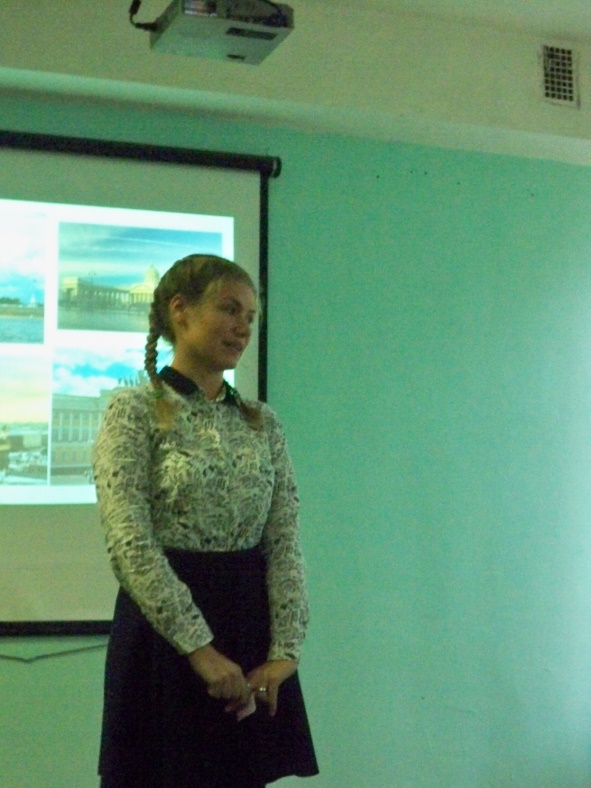 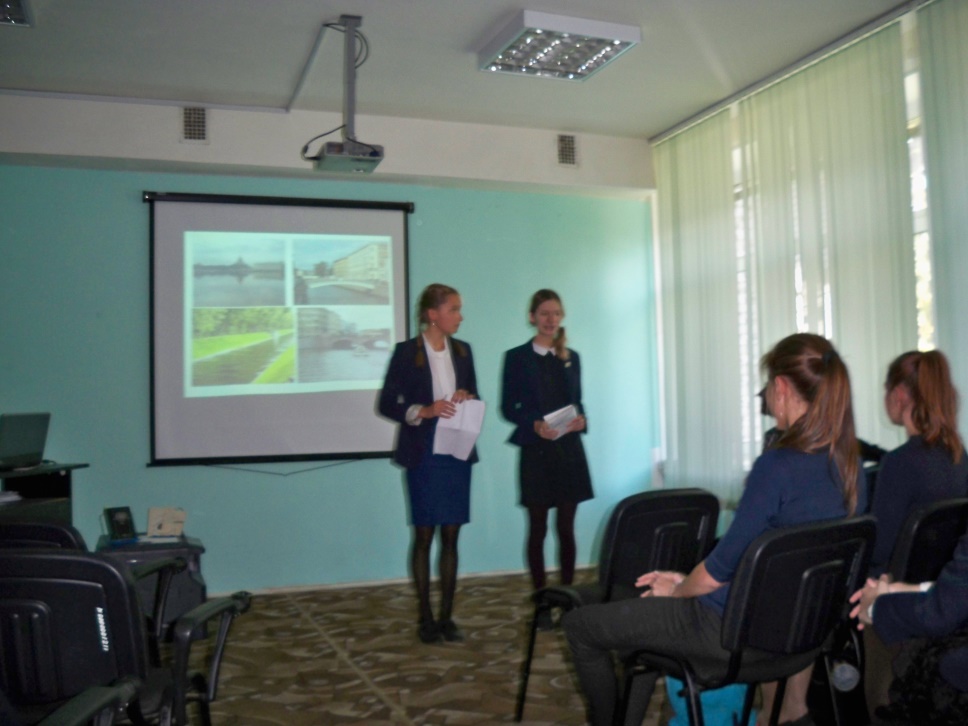 Мой Пушкин
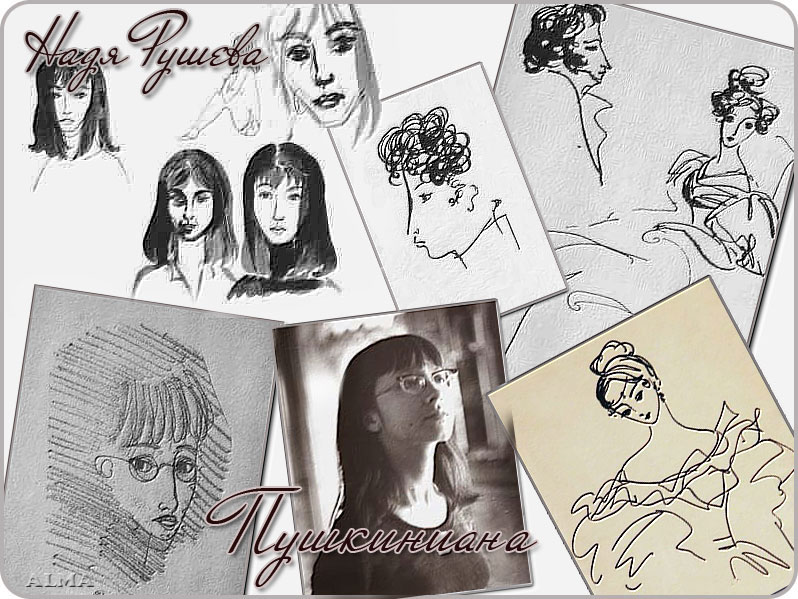 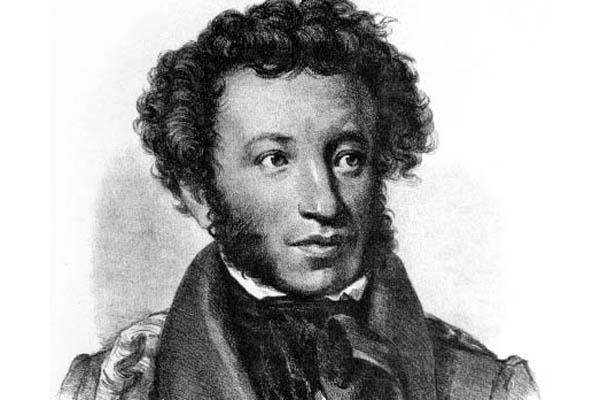 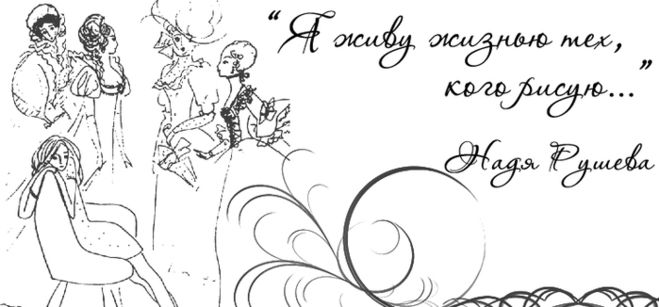 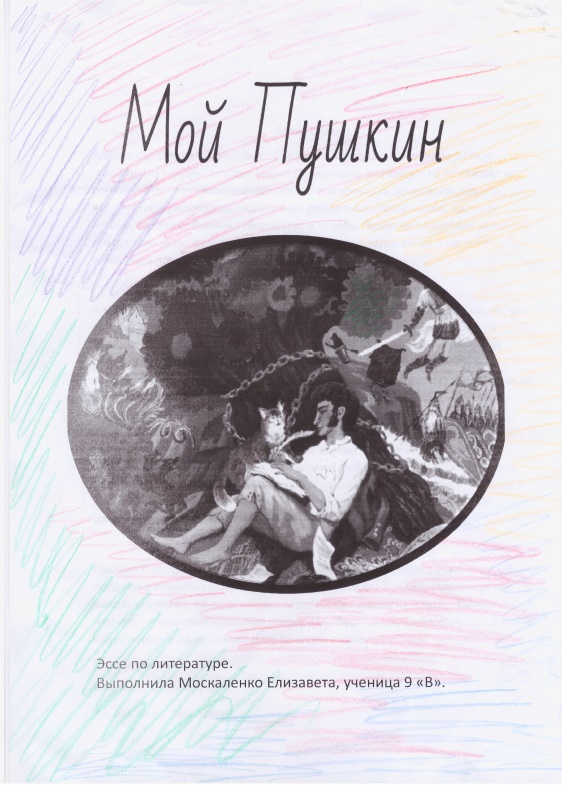 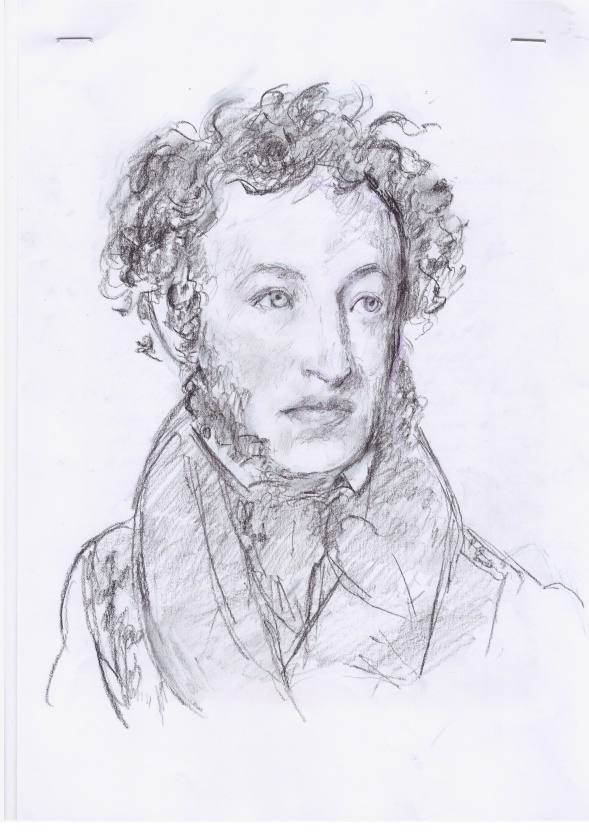 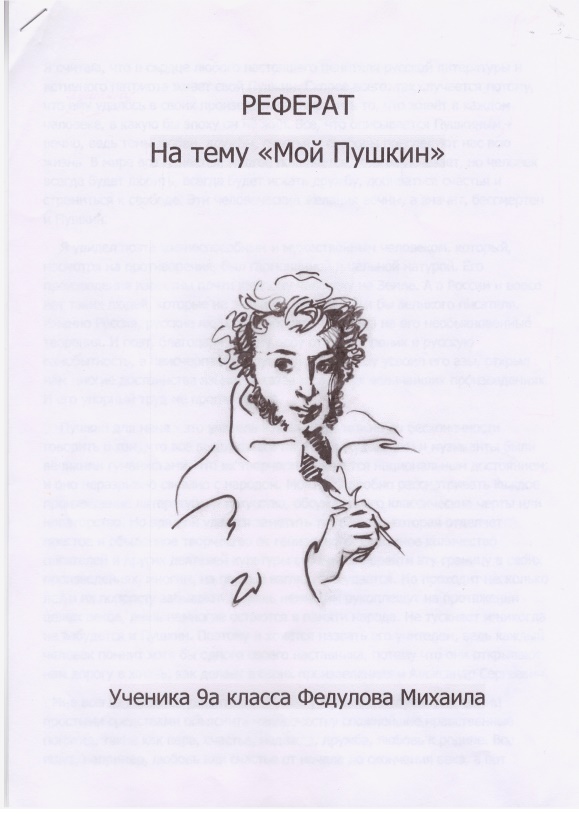 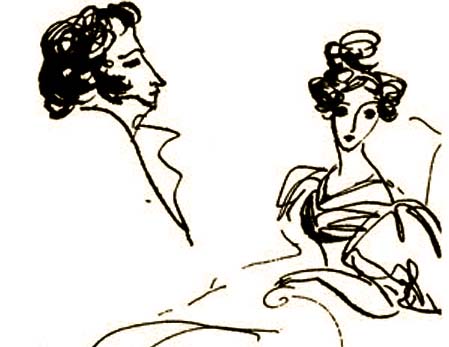 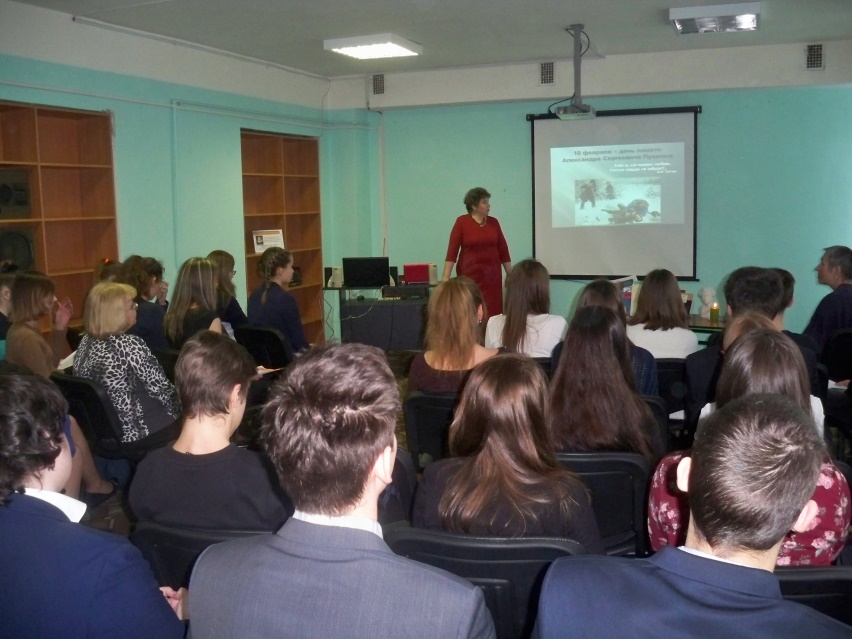 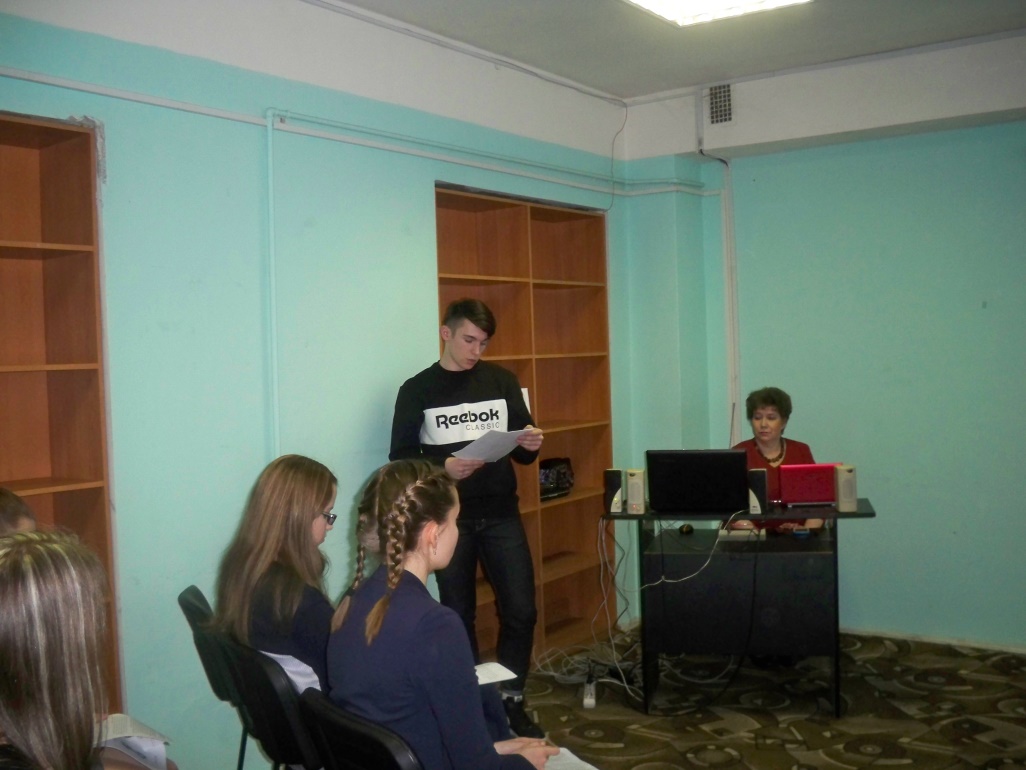 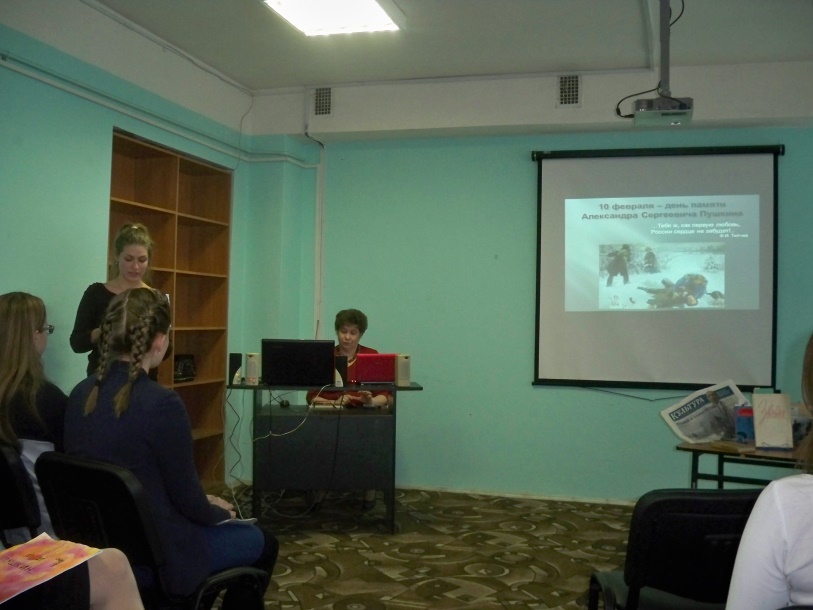 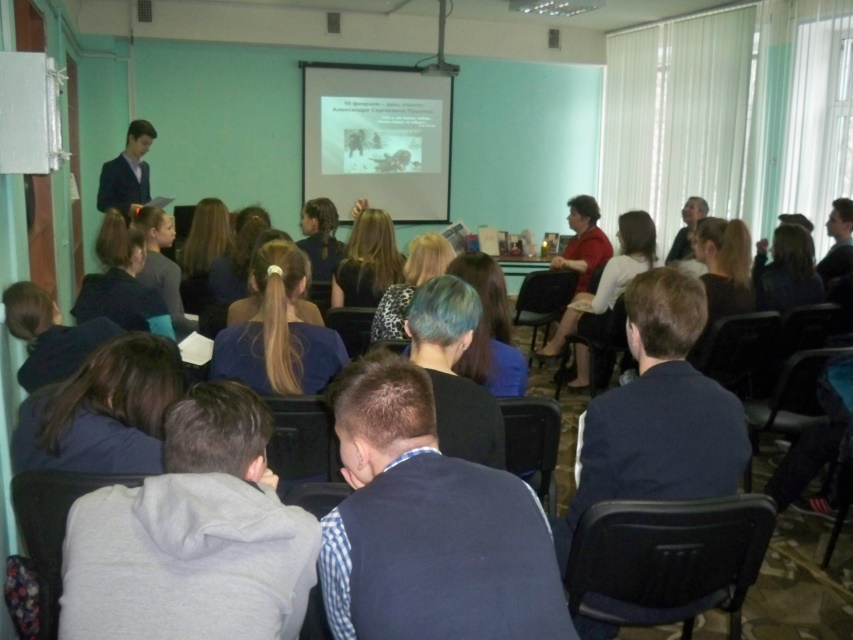 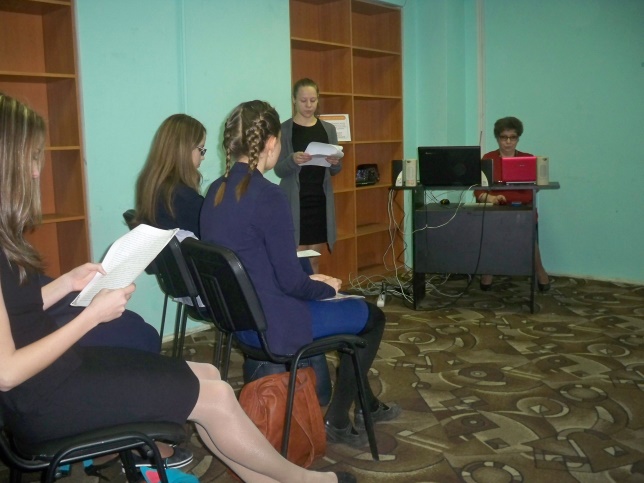 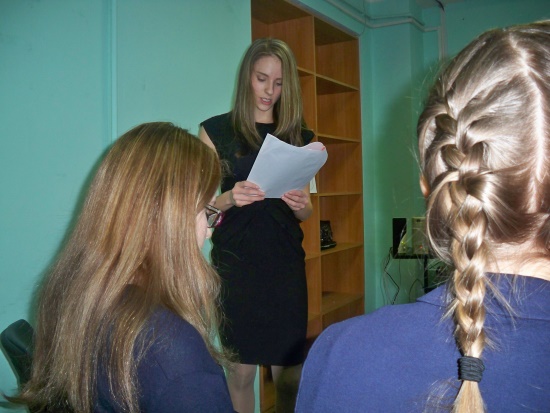 Сайт «Лукоморье»
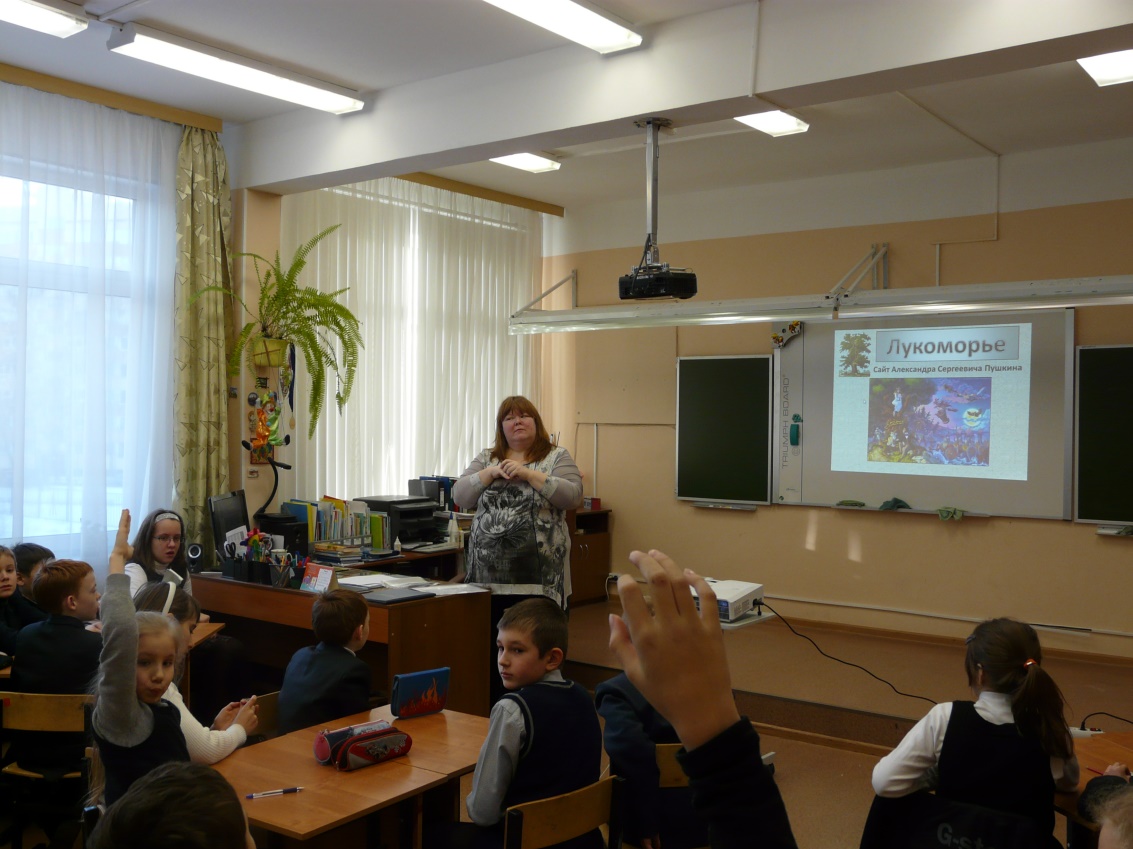 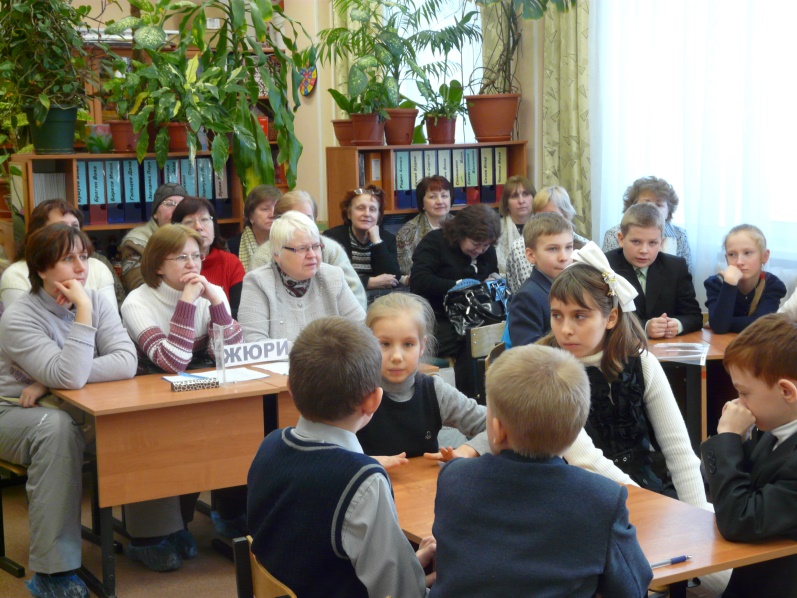 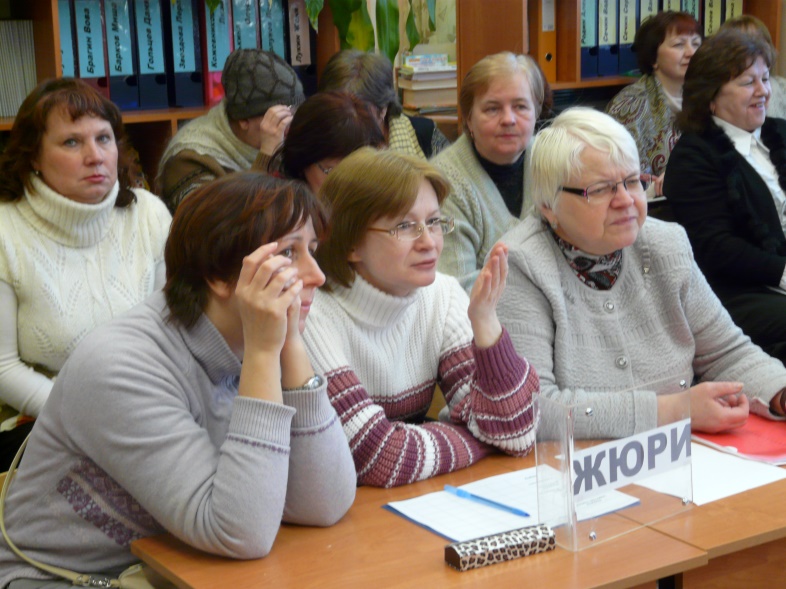 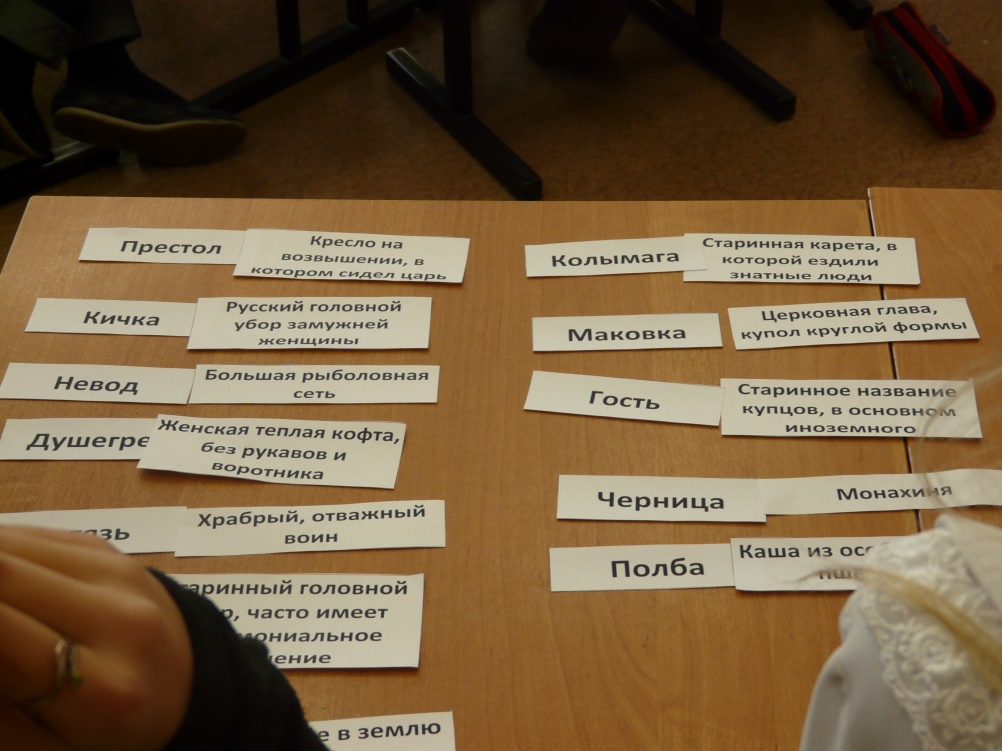 Памятники литературным героям
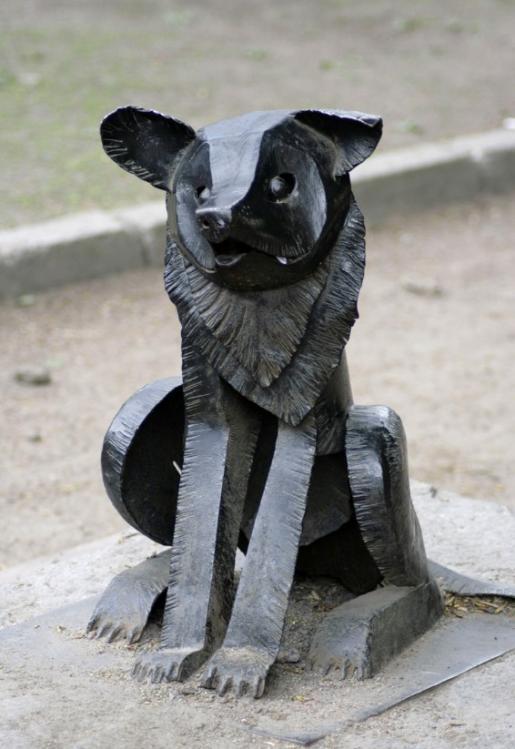 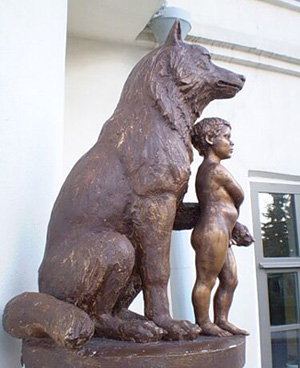 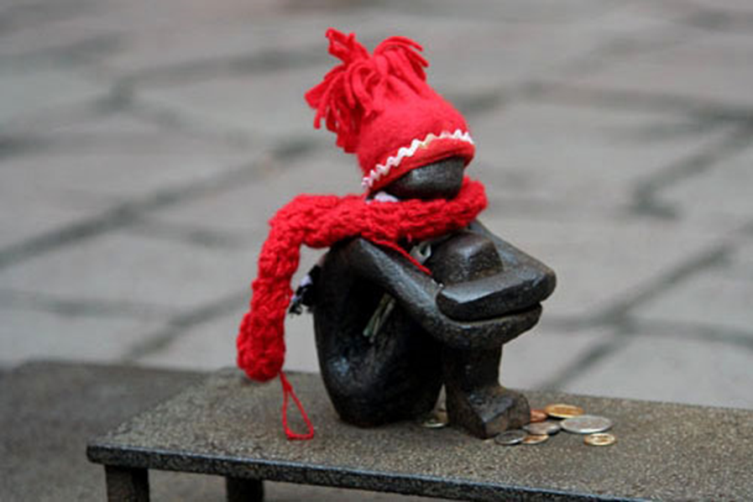 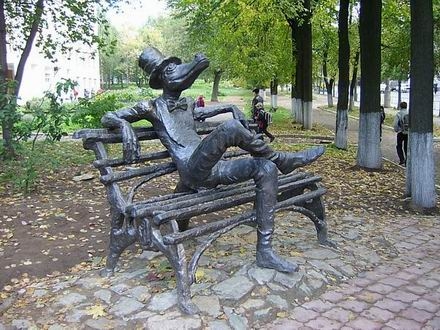 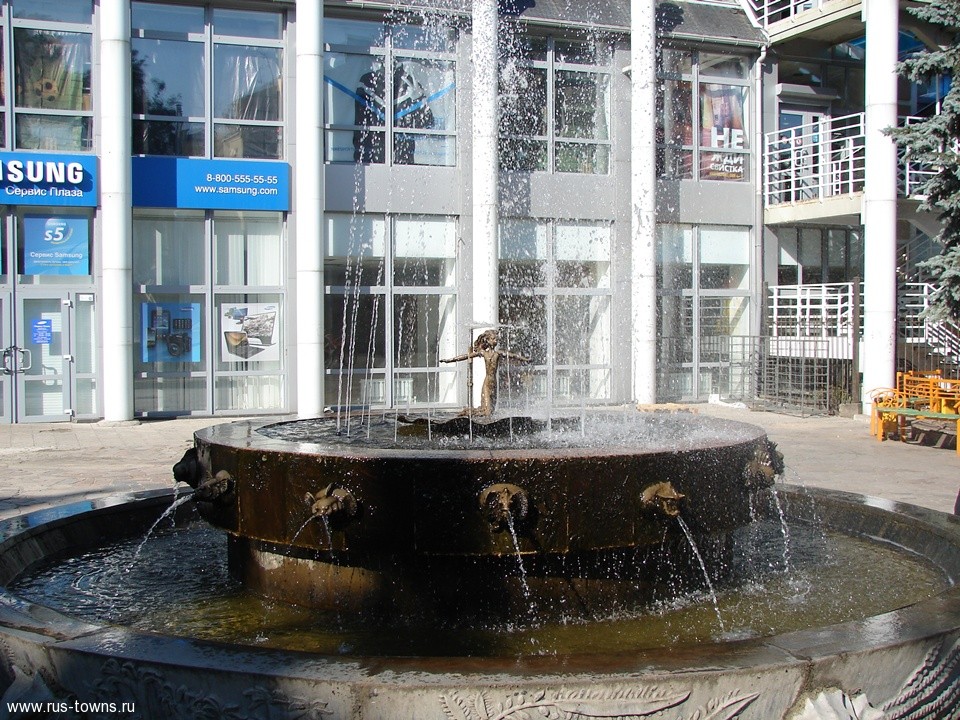 Спасибо за внимание
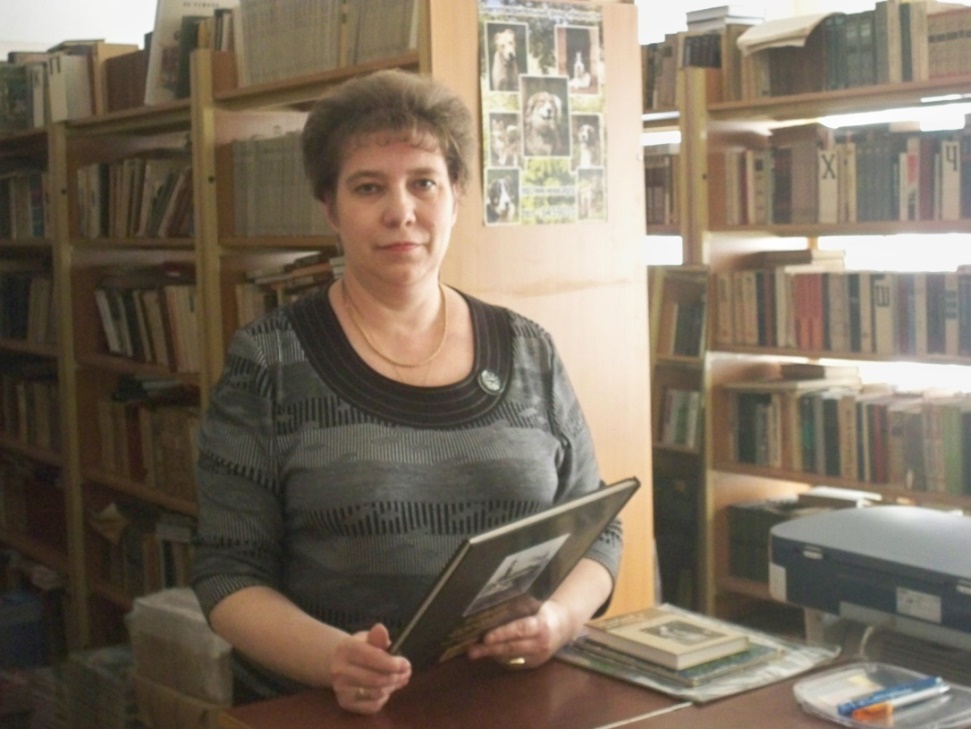 Презентацию подготовила
заведующая библиотекой
ГБОУ СОШ № 504 Кировского района
Смирнова Ирина Олеговна